Write this in your notes
Radioactive Decay
SWBAT describe radioactive decay and describe the four major radioactive decay pathways
Writing Greek Letters
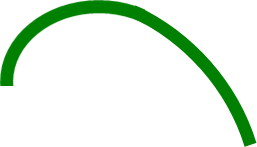 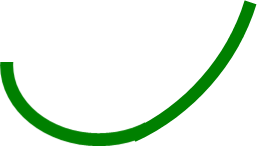 alpha
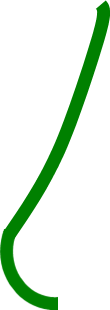 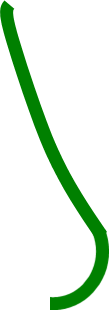 gamma
If I can’t read it, I’ll mark it wrong!
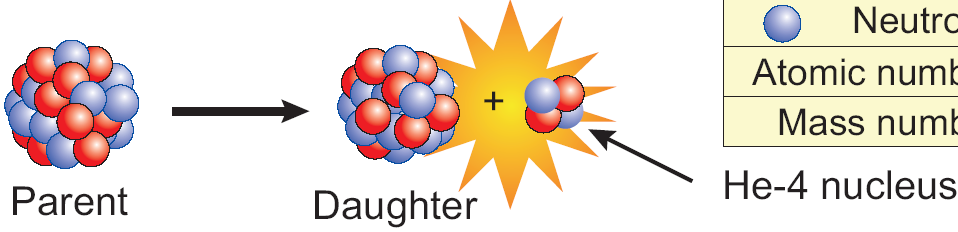 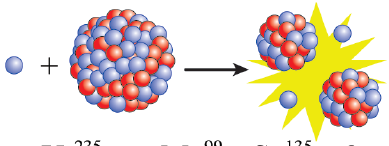 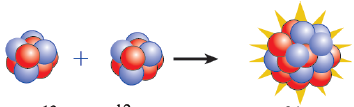 Three Types of Nuclear Reactions
Radioactive Decay -  a process by which a nucleus spontaneously changes itself by emitting particles or energy.
Nuclear Fission - a process by which a nucleus splits into two or more smaller parts
Nuclear fusion - a process by which two nuclei join together into one larger atom
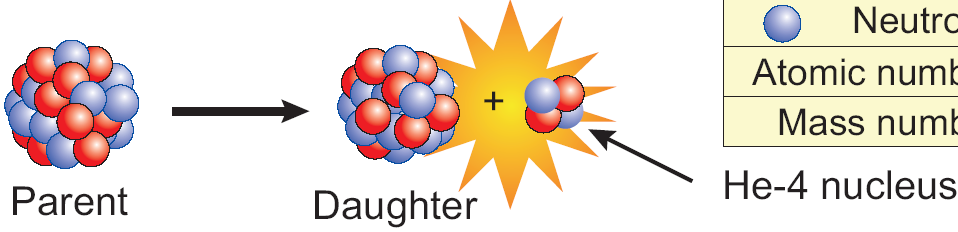 Radioactive Decay -  a process by which a nucleus spontaneously changes itself by emitting particles or energy.
Write this in your notes
Key Elements of Radioactive Decay
Only one parent nuclide
No other parent atoms
No particles or triggers
Only one daughter nuclide
At least one radiation particle
Other daughter particles possible
The reaction is spontaneous
No initiation required
Write this in your notes
Write this in your notes
Legend for Table
proton
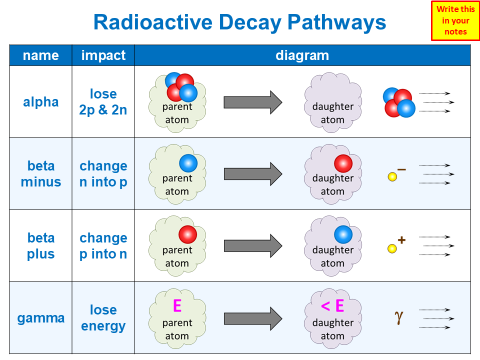 neutron
+
–
electron
positron
g
gamma photon
Legend for Table
proton
Wait . . .
I’m not Grace
I don’t have colored pencils for taking notes!
How can I do this with a pen?
neutron
+
–
electron
positron
g
gamma photon
Legend for Table
proton
p
proton
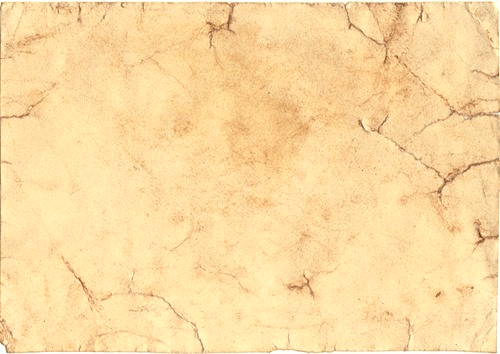 n
neutron
neutron
+
–
e–
electron
electron
positron
e+
positron
g
g
gamma photon
gamma photon
Write this in your notes
Write this in your notes
Write this in your notes
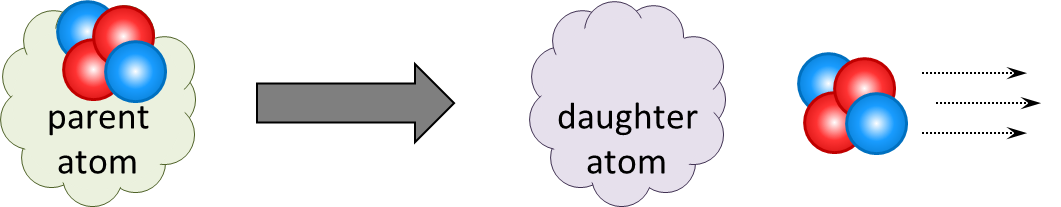 Write this in your notes
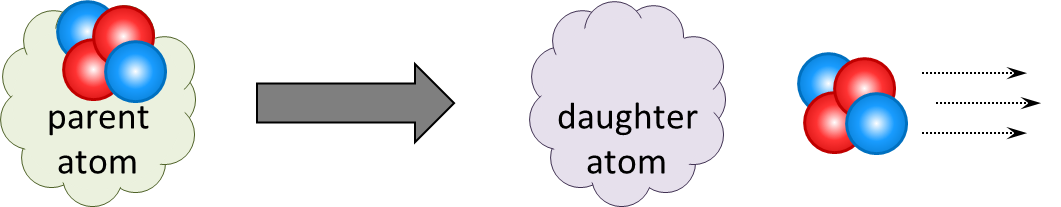 Write this in your notes
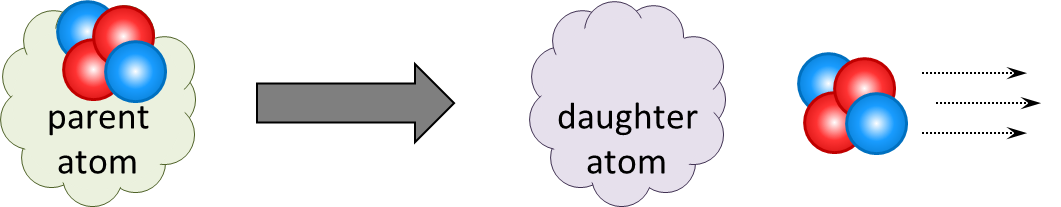 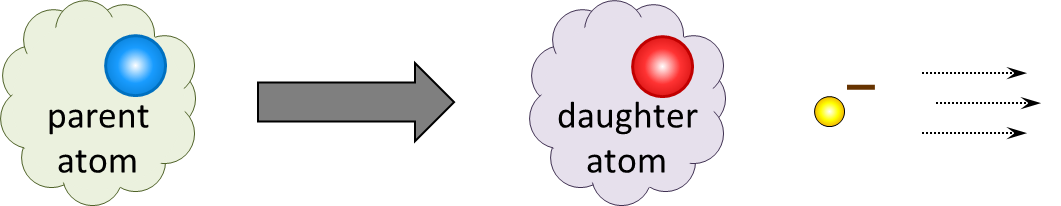 Write this in your notes
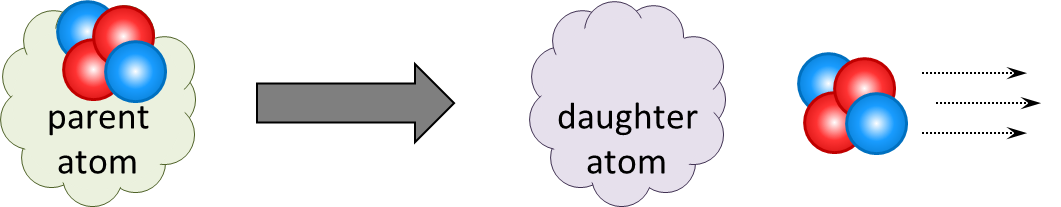 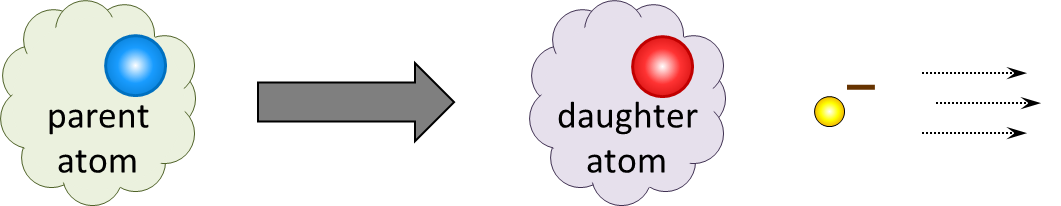 Write this in your notes
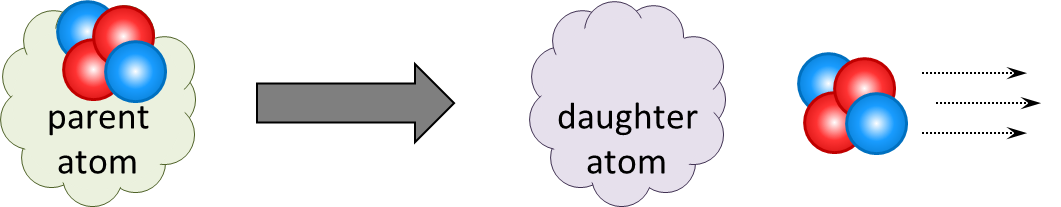 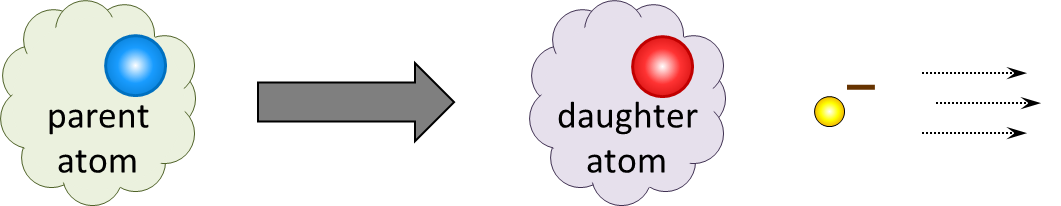 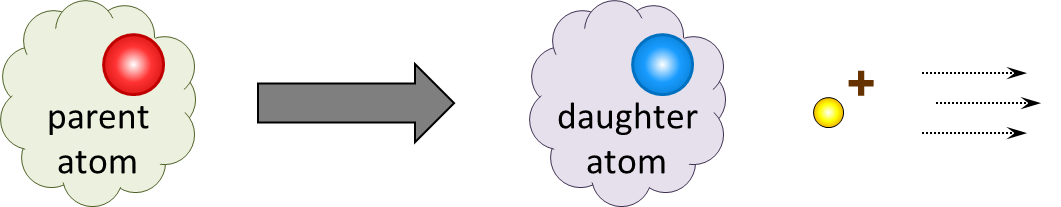 Write this in your notes
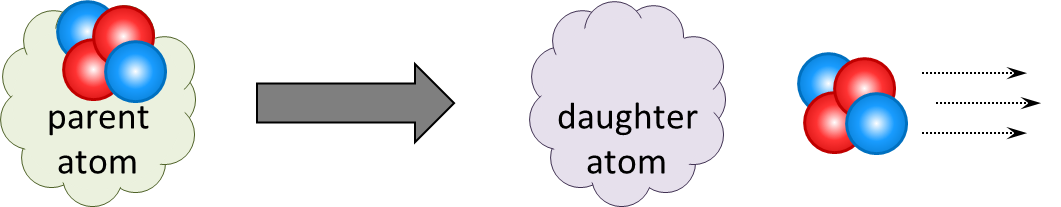 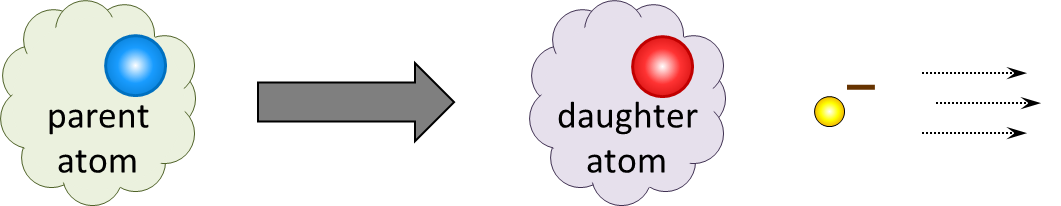 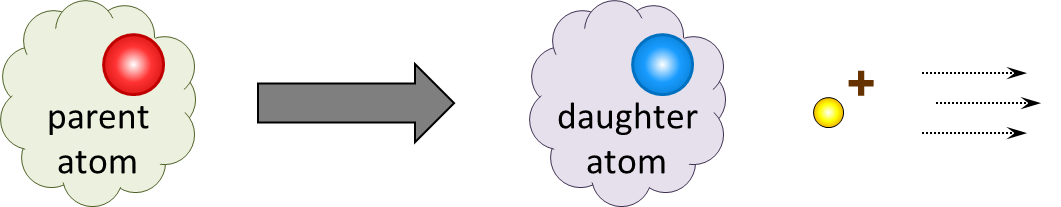 Write this in your notes
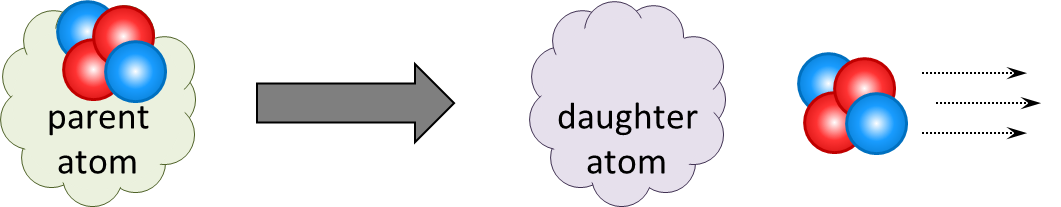 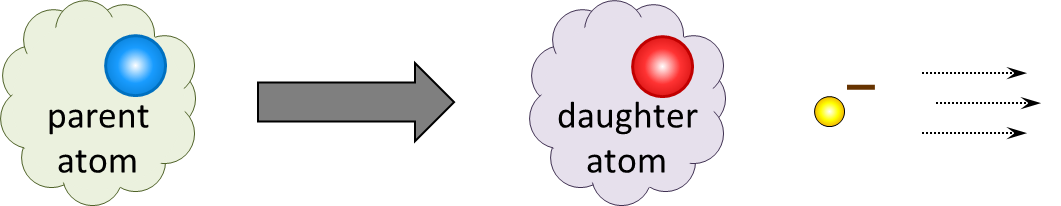 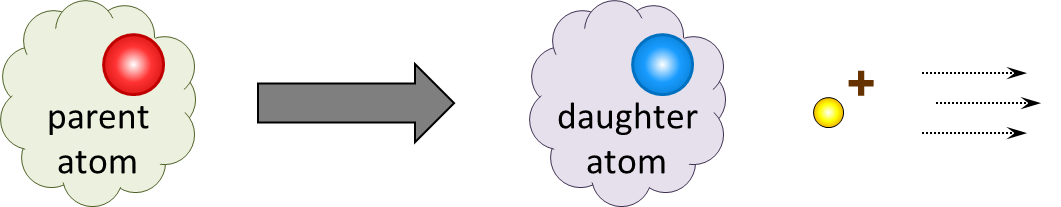 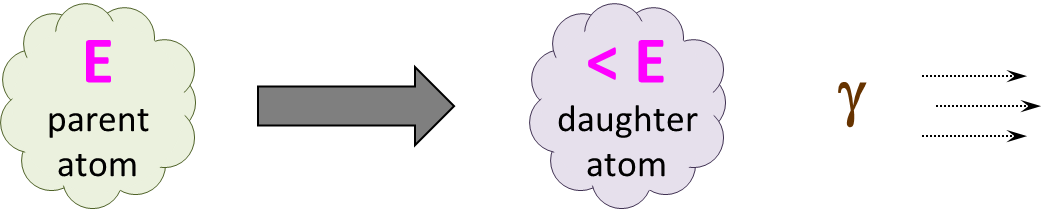 Write this in your notes
Key Concept
Atoms undergo radioactive decay to become more stable
They choose a pathway that addresses the cause of instability
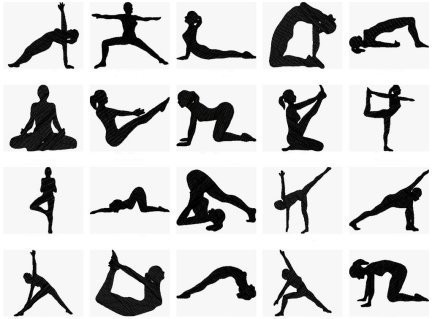 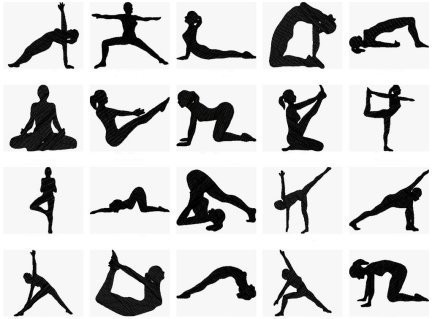 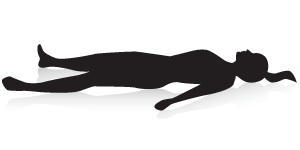 Check for Understanding 1
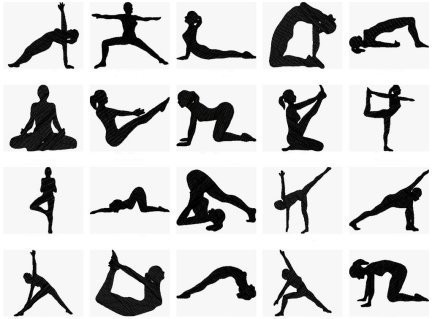 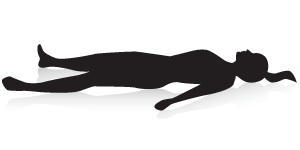 C
D
An atom is unstable because it has too many neutrons and not enough protons.  What decay pathway will it use to make it more stable?
Beta minus which converts a neutron into a proton
Check for Understanding 2
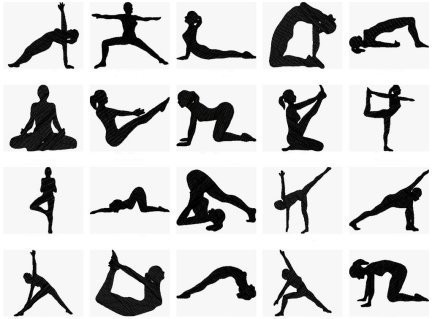 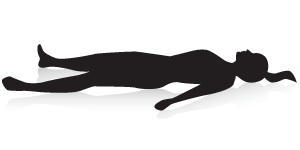 B
C
An atom has a good number of protons and neutrons, but the nucleus has too much energy.  What decay pathway will it use to make it more stable?
Gamma decay which lowers the energy of the nucleus
Check for Understanding 3
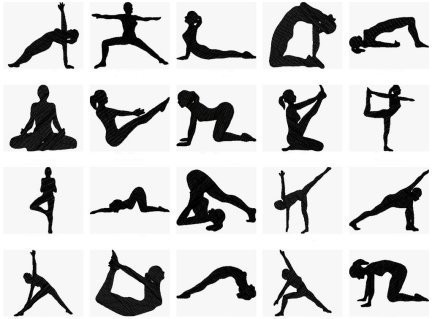 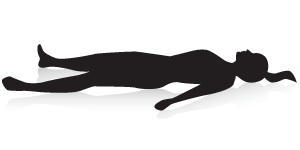 C
E
An atom is unstable because it’s mass number is too high.  What decay pathway will it use to make it more stable?
Alpha decay which lowers the mass number by 4
Write this in your notes
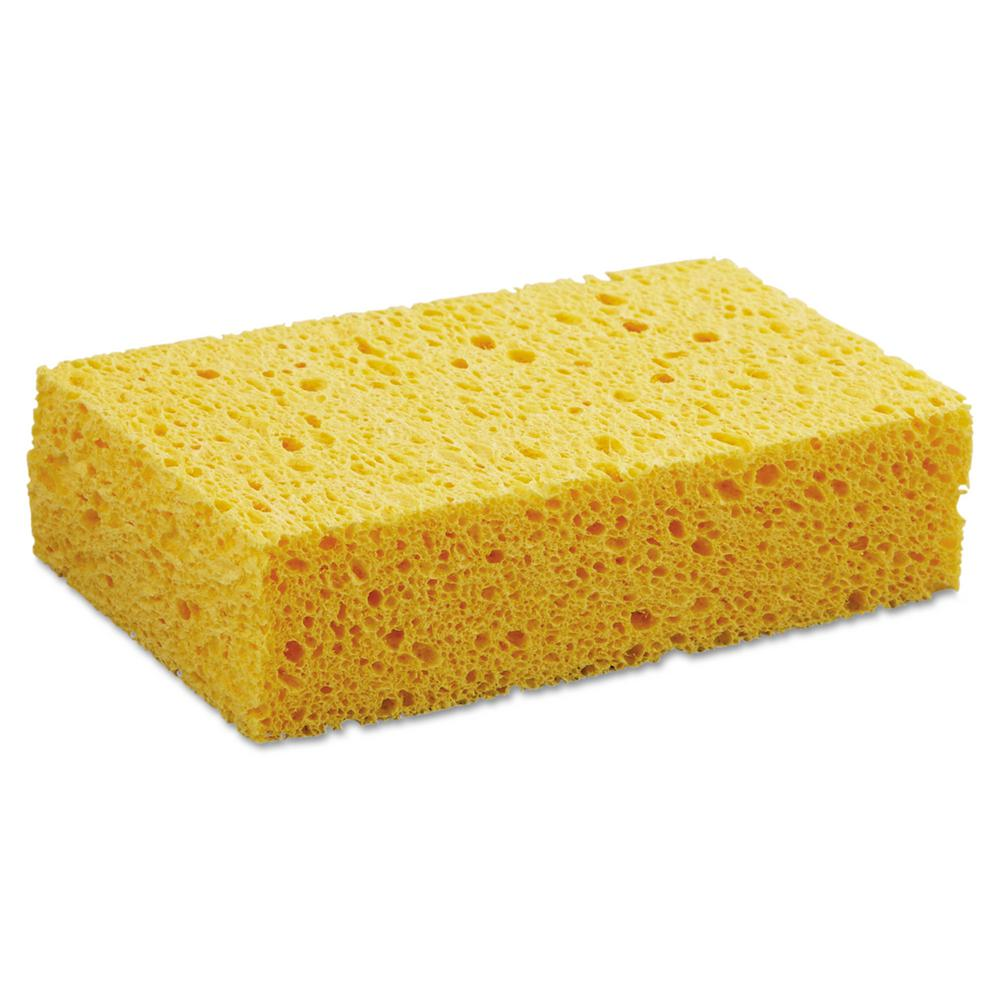 Alpha Decay
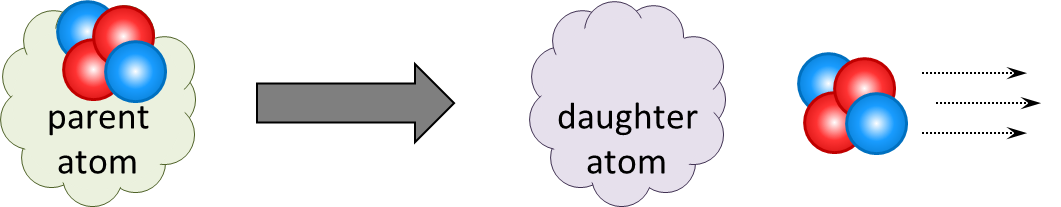 Write this in your notes
Penetrating Power
Different types of radiation have different abilities to pass through materials
This property is called “penetrating power”
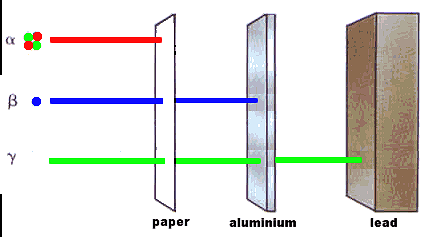 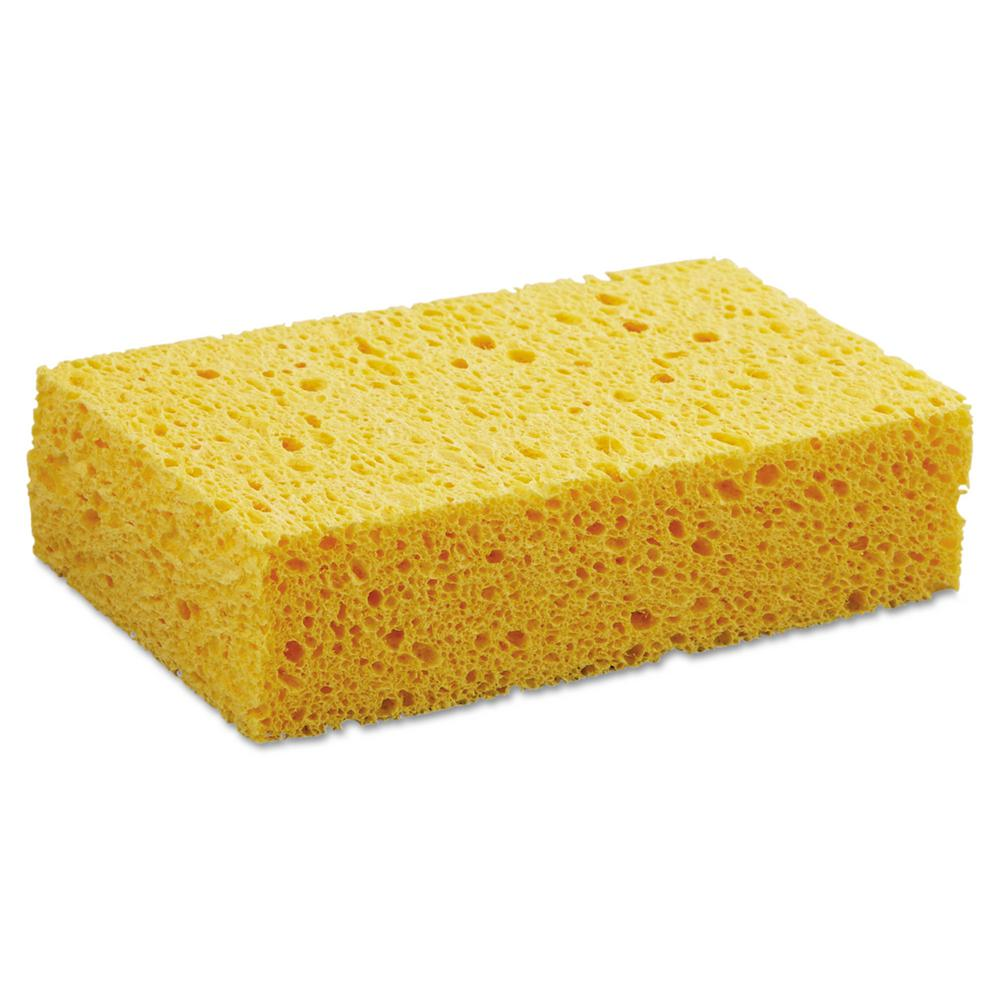 Alpha Decay
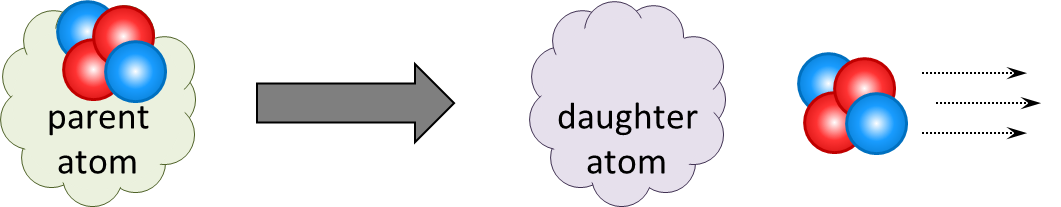 Write this in your notes
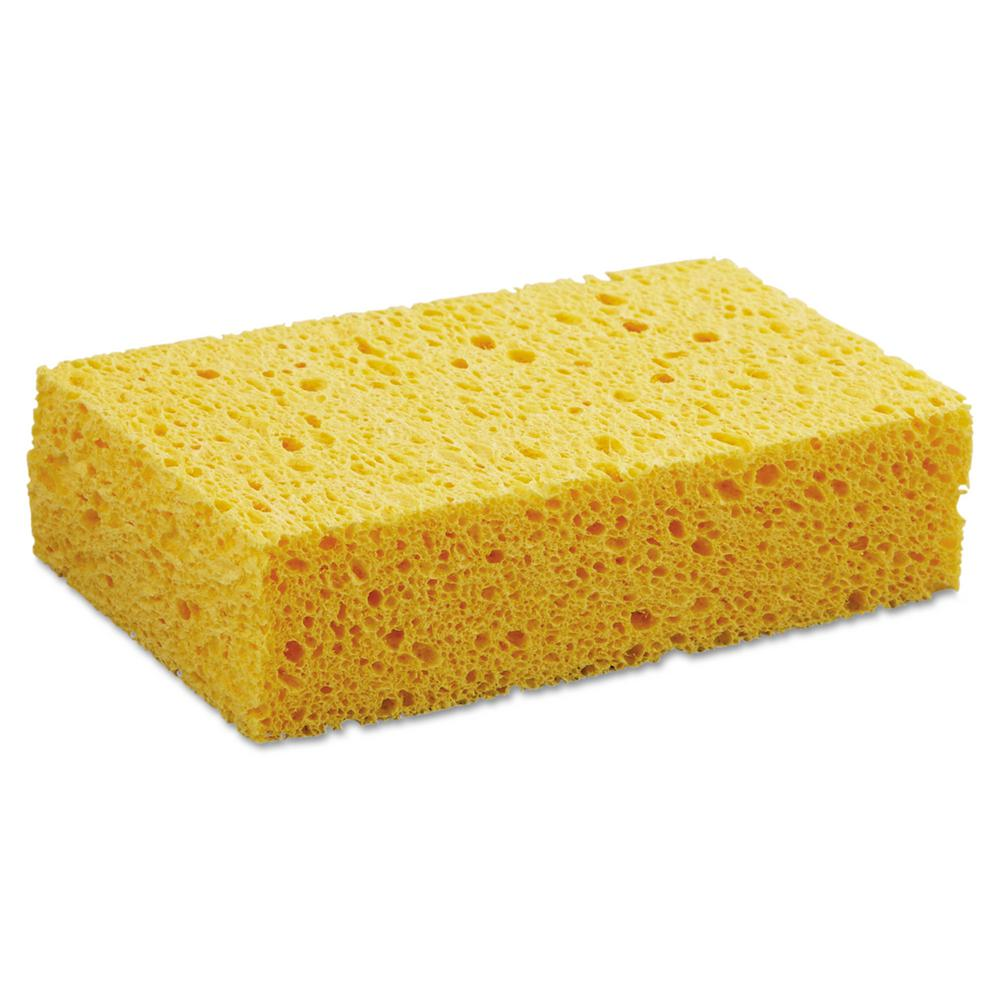 Beta Minus Decay
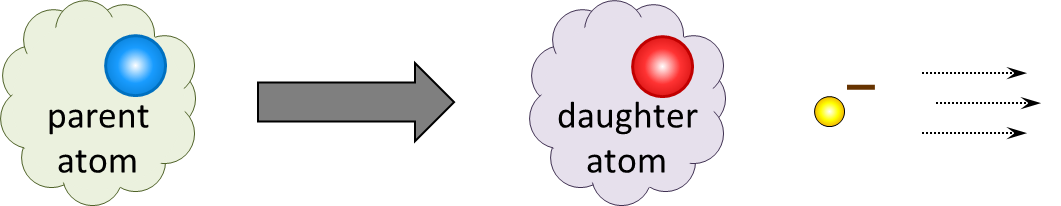 Wait . . .
How can a neutron change into a proton?
Neutron to Proton?
D
D
Protons and neutrons are actually made up of smaller particles called quarks
U
U
U
D
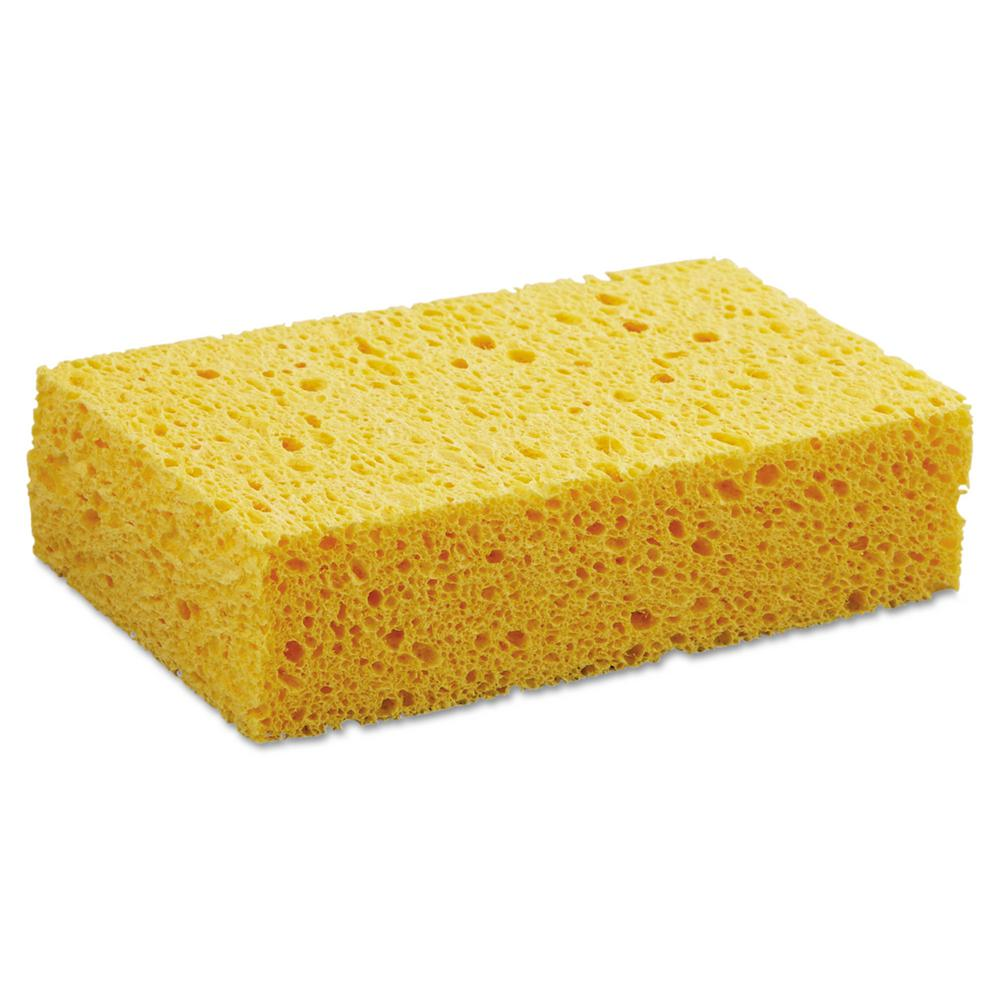 Quarks
D
D
Quarks are elementary particles that can only be observed in composite particles like the proton and neutron
U
U
U
D
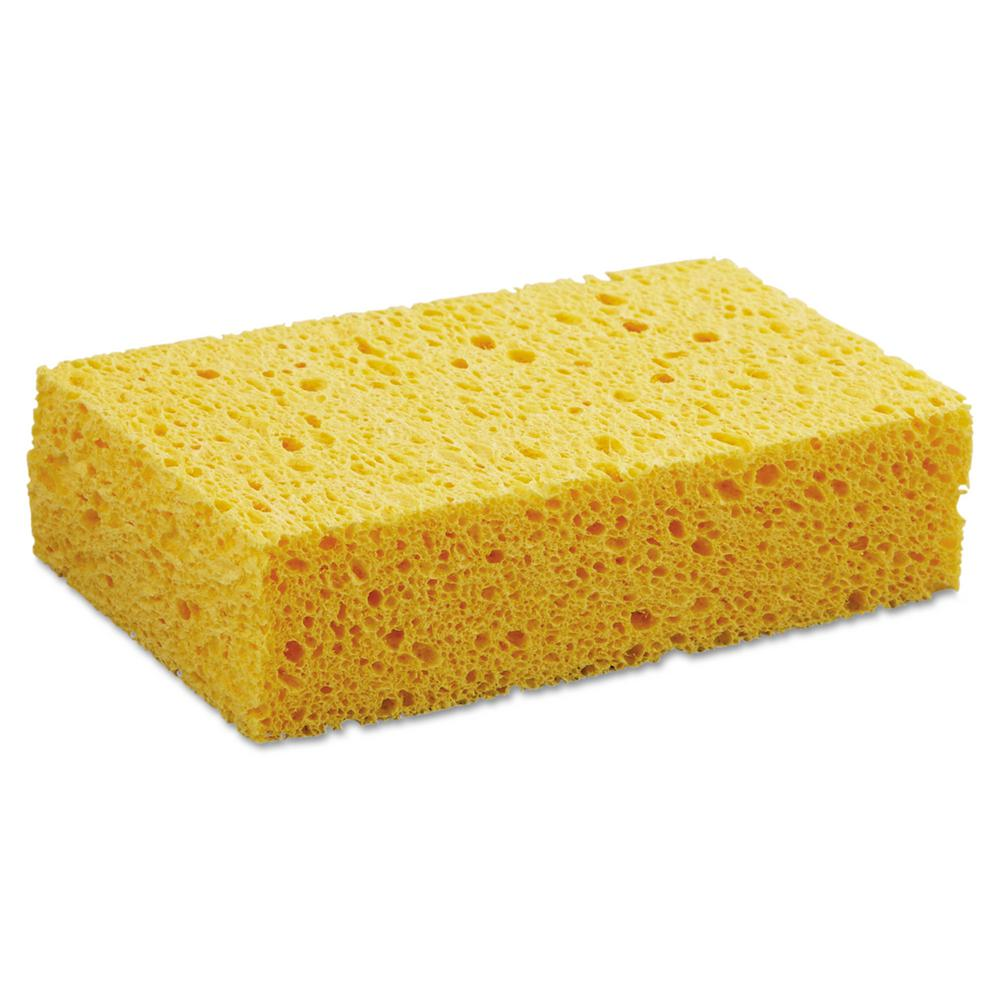 Quarks
D
D
Protons have 2 up & 1 down quarks
Neutrons have 1 up & 2 down quarks
U
U
U
D
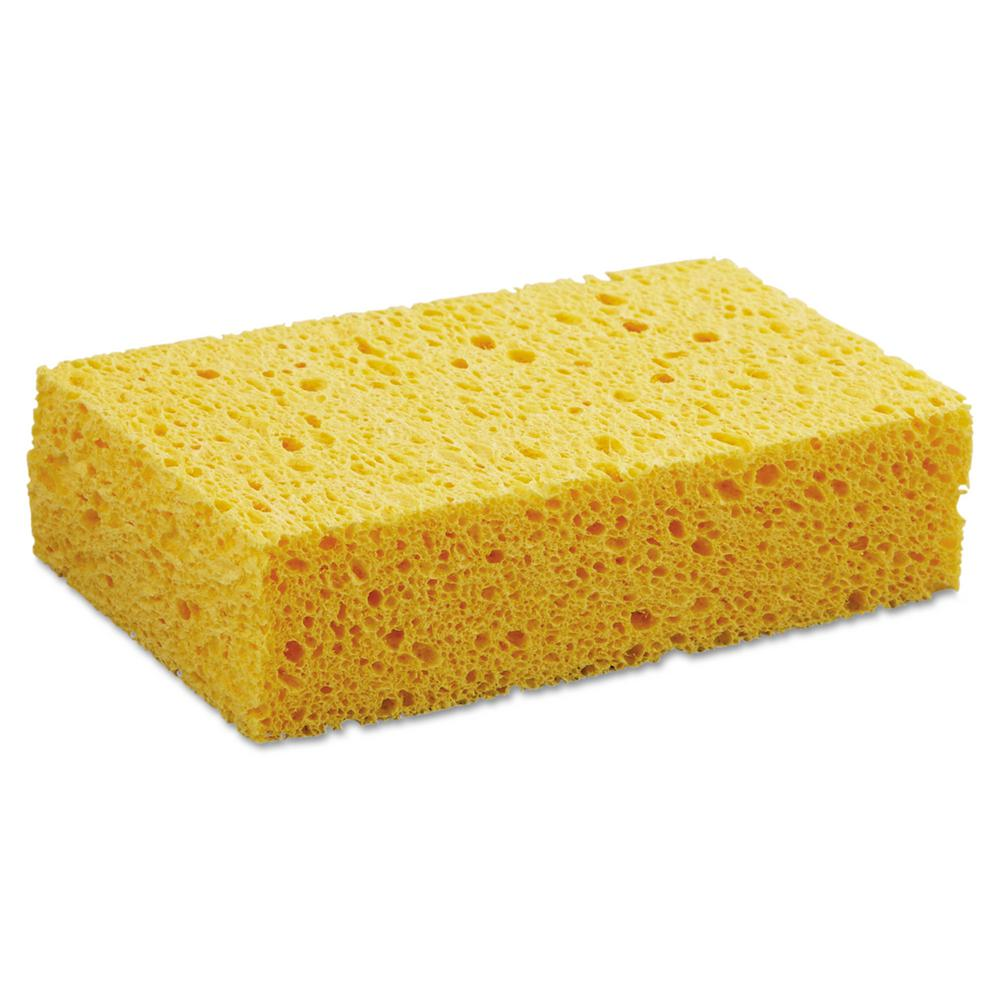 Quarks
D
D
–⅓
–⅓
Quarks have properties that determine the overall properties of protons & neutrons
U
U
+⅔
+⅔
D
U
+⅔
–⅓
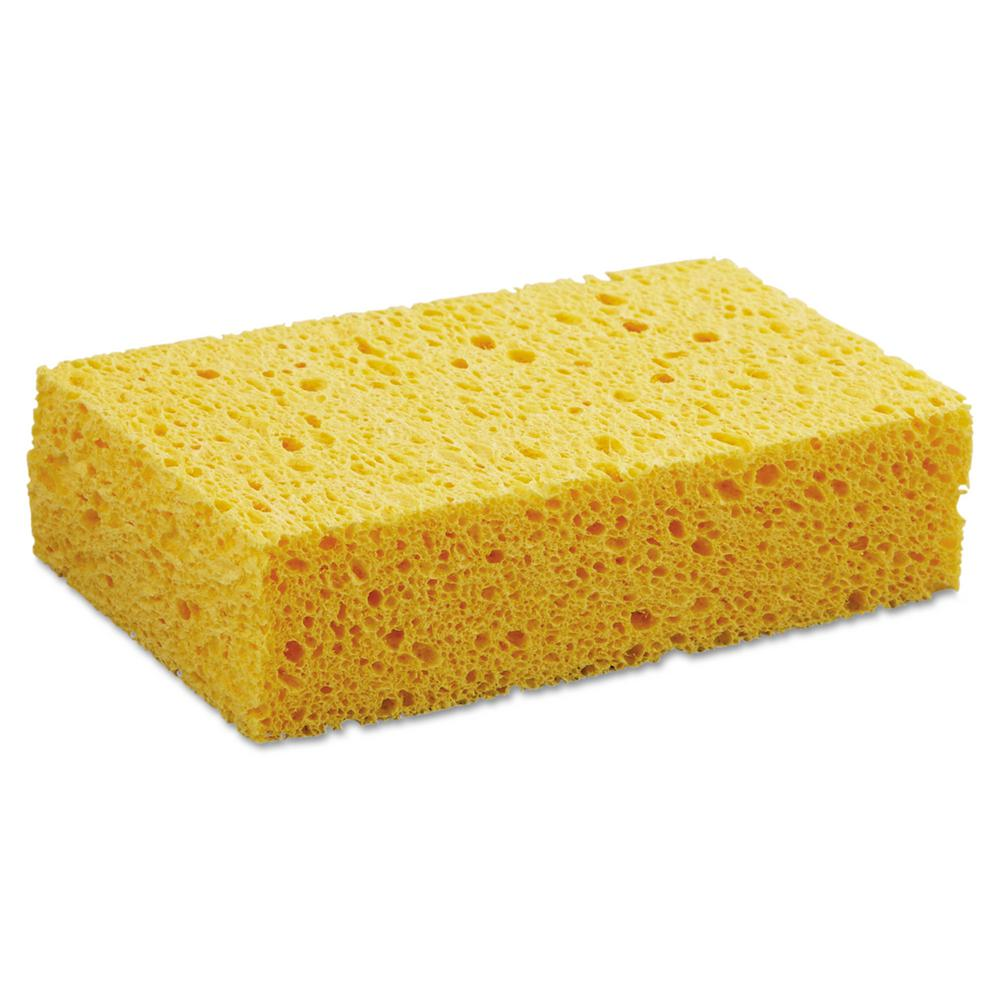 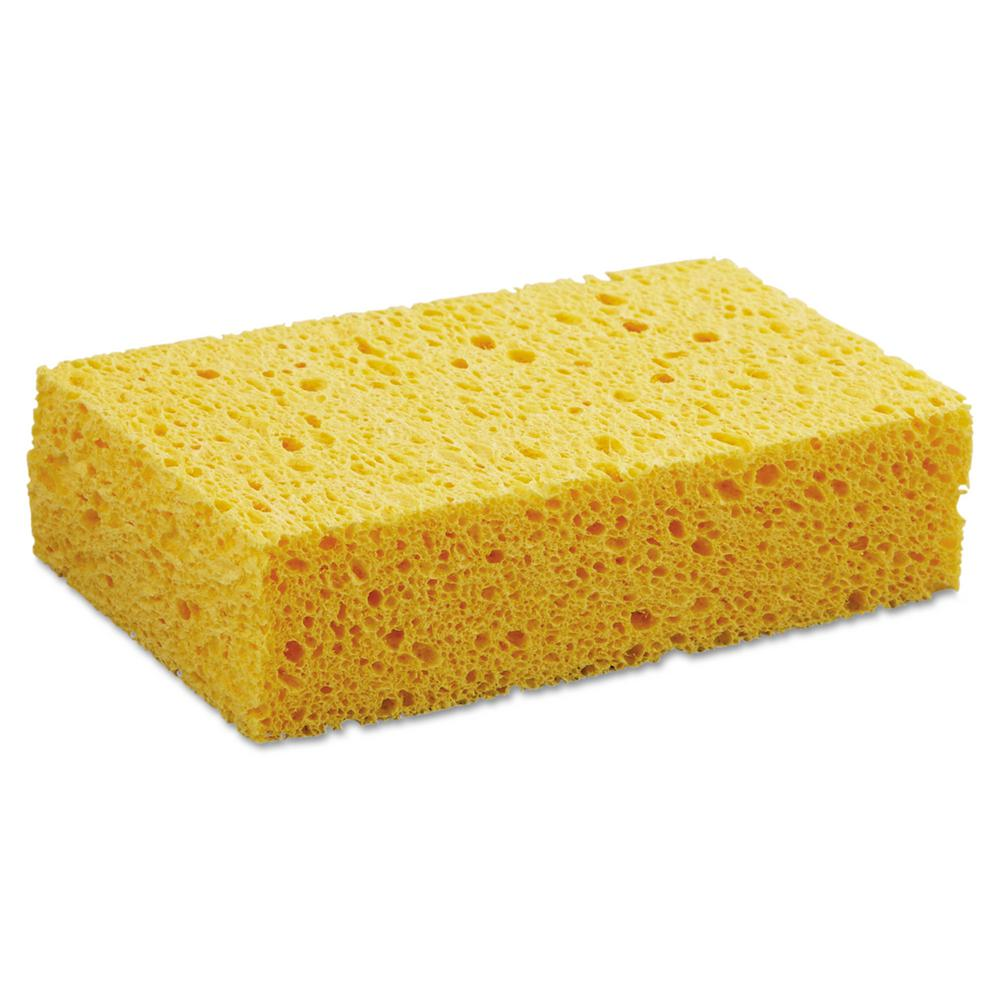 A neutron can change into a proton
by converting one down quark into an up quark
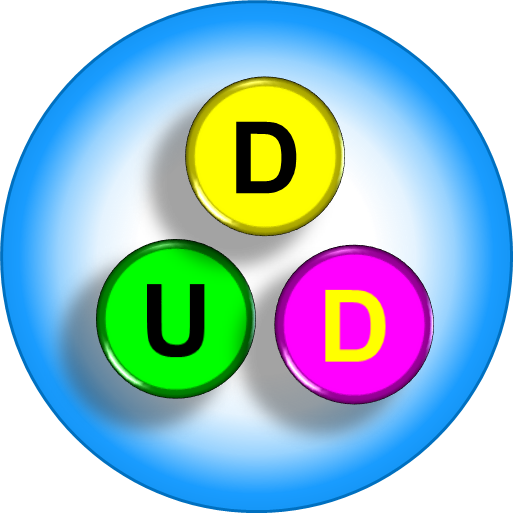 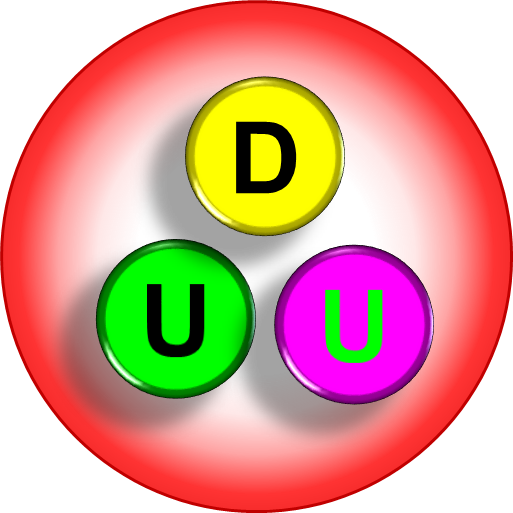 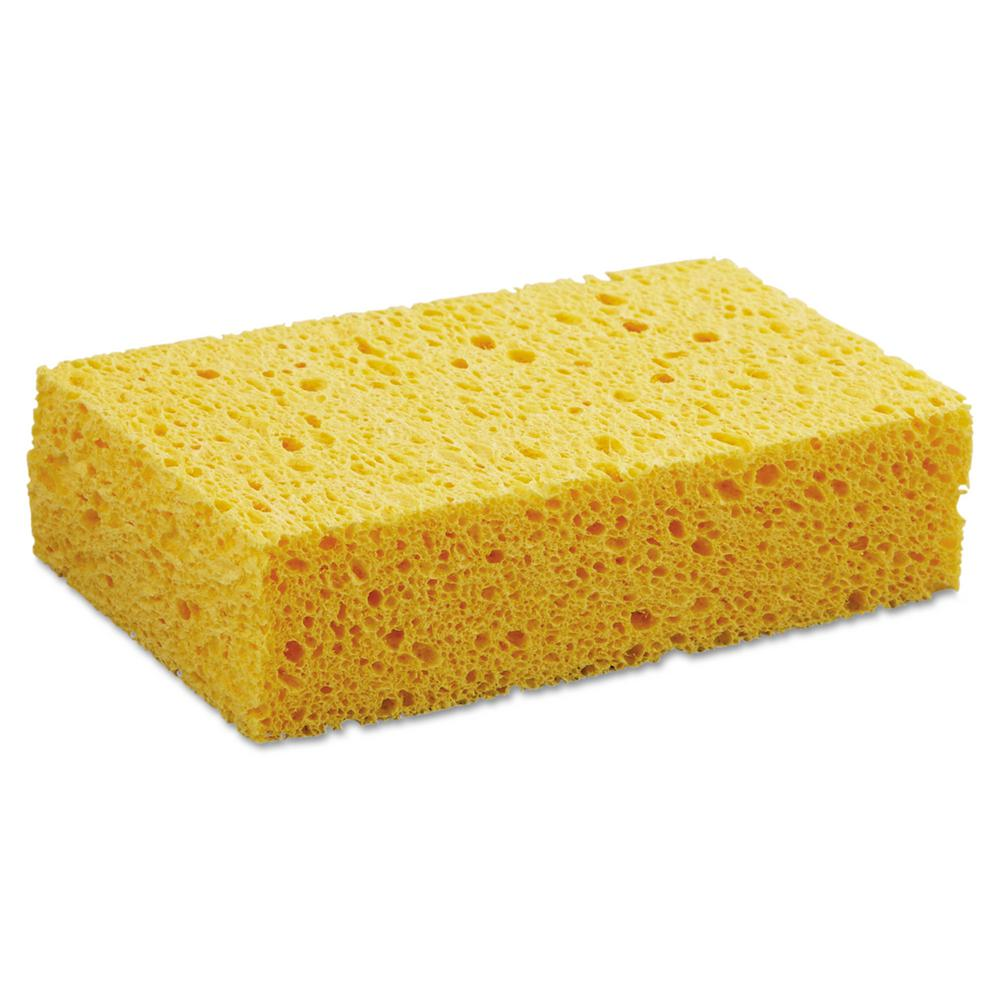 This conversion is mediated by
weak nuclear force through a W – boson particle
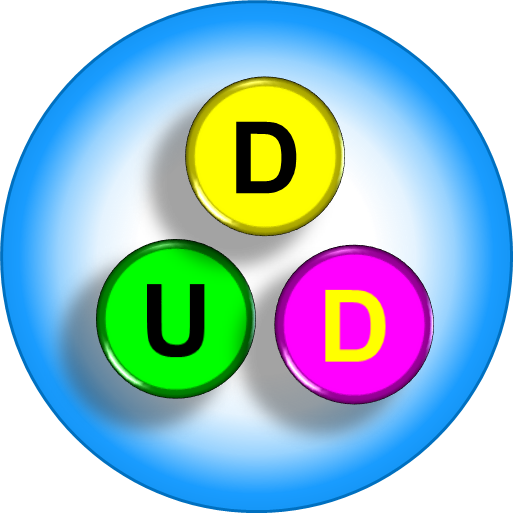 W –
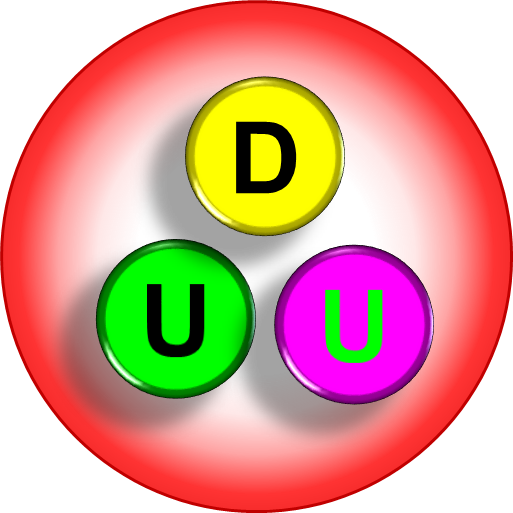 W – boson
(force particle for weak nuclear force)
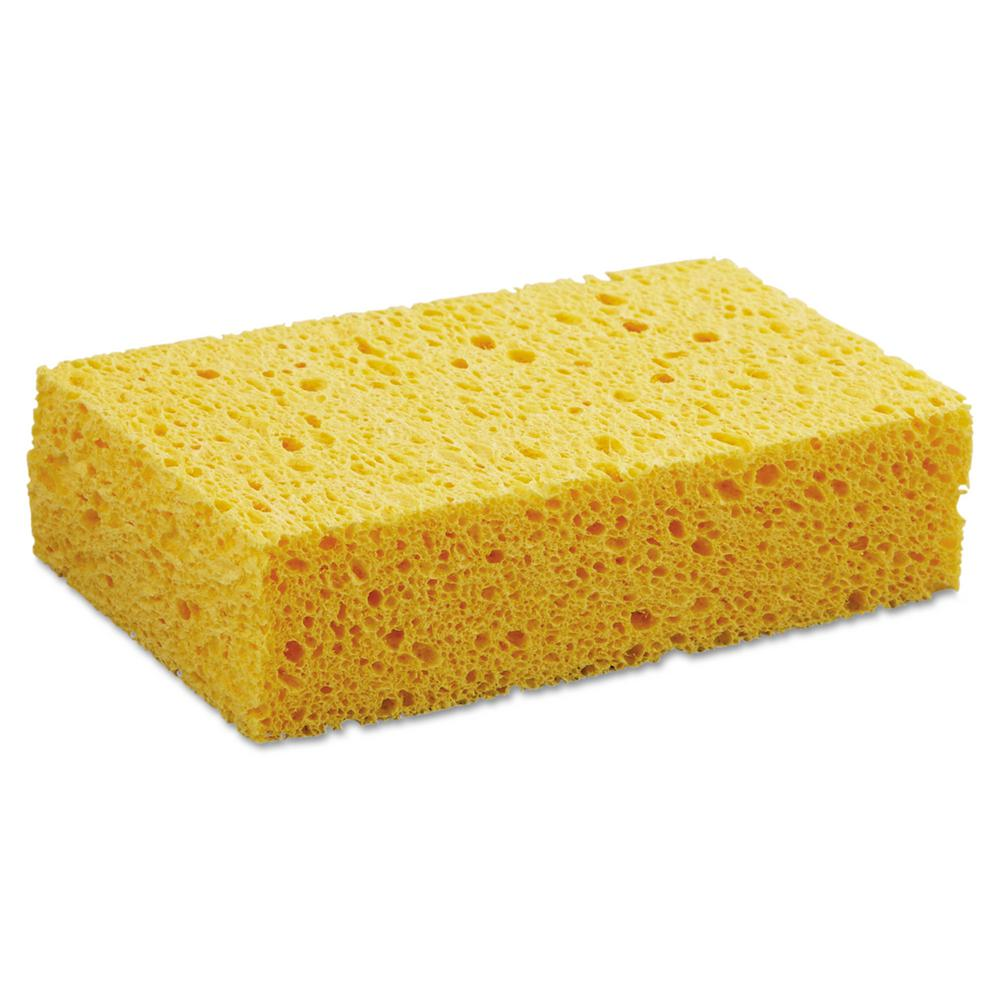 The W – boson itself suffers decay to
produce an electron and an electron antineutrino
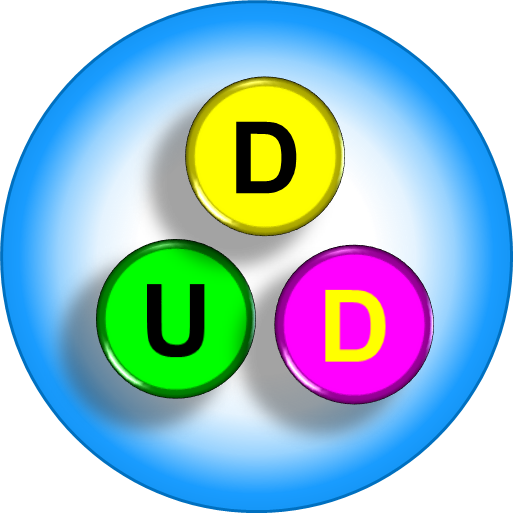 Beta Particle – an electron produced in beta minus decay
Write this in your notes
e–
ne
W –
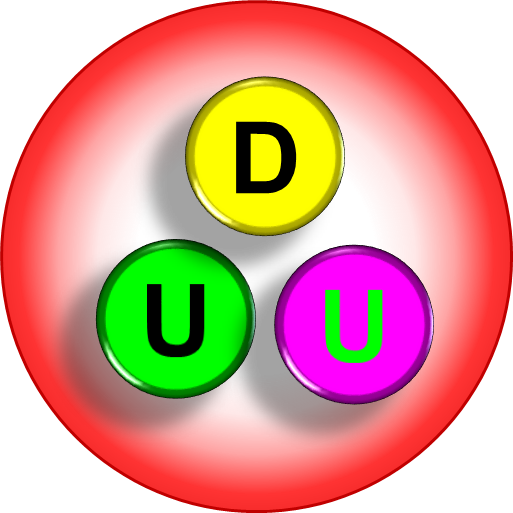 electron
antineutrino
W – boson
(force particle for weak nuclear force)
electron
Because it was easier to detect, the electron was first thought to be the only emission particle
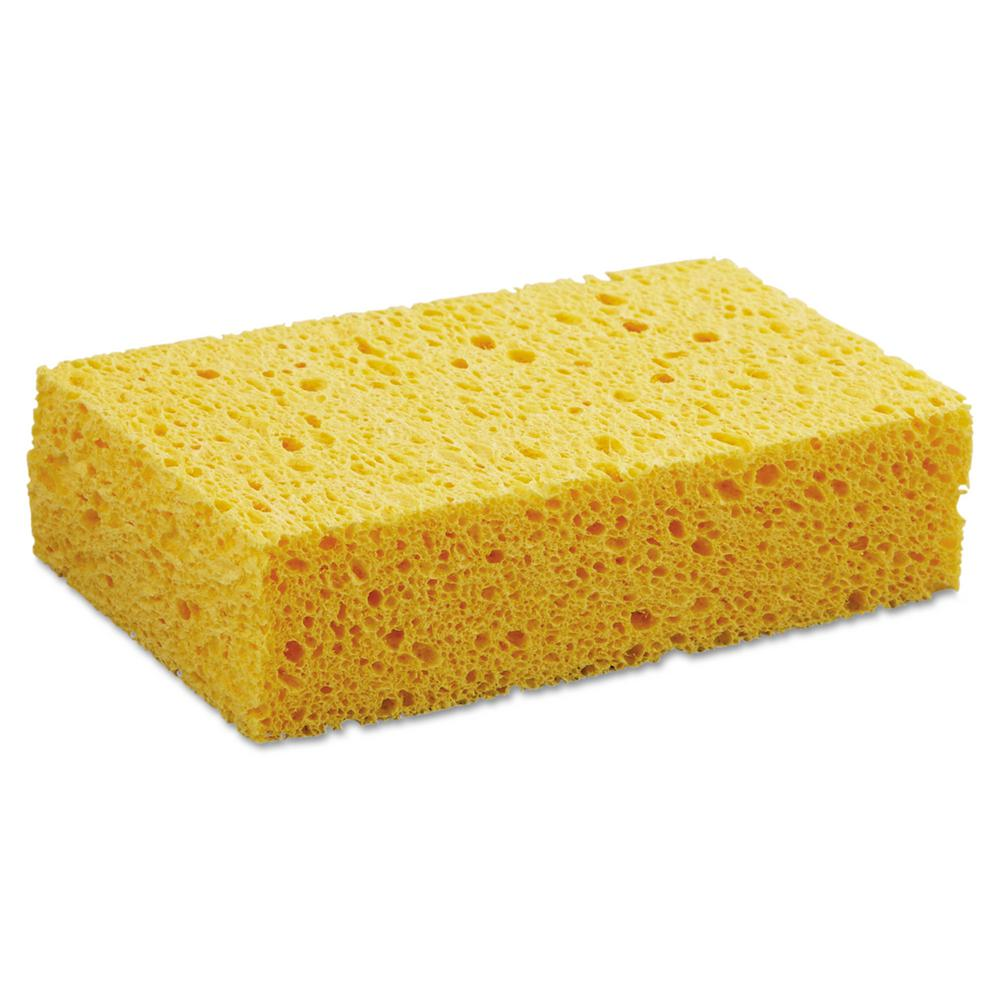 Beta Minus Decay
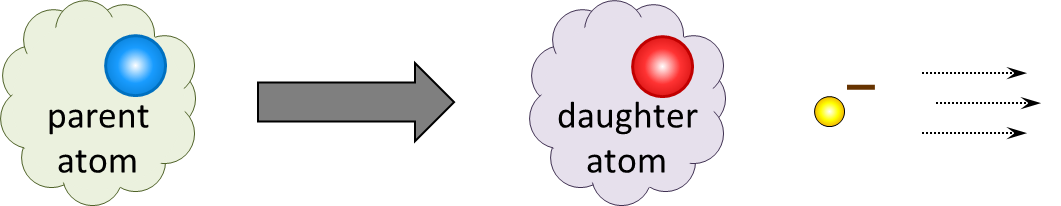 Wait . . .
How can an electron have a negative atomic number?
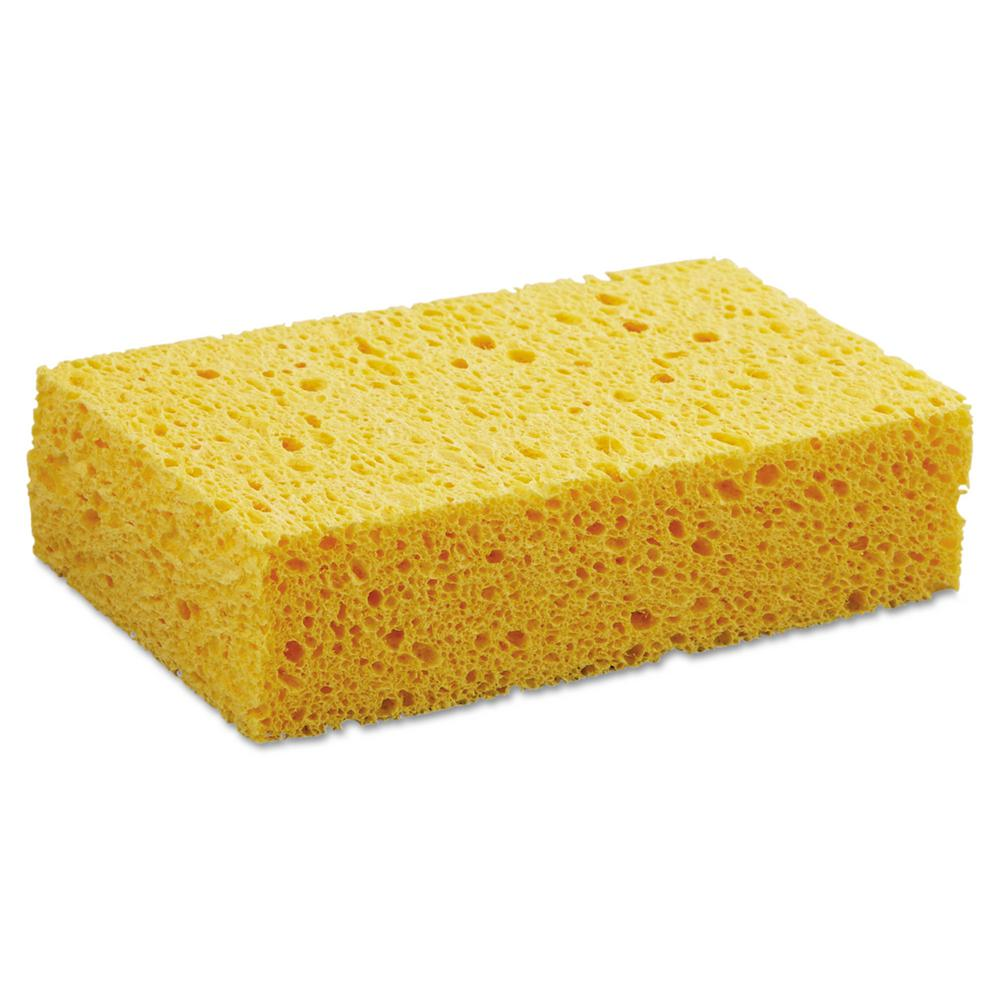 Negative Atomic Number?
An electron does not have any protons, much less anti-protons
However, a beta particle is given a negative atomic number to account for the creation of a proton
The negative atomic number is on a beta particle purely for particle accounting
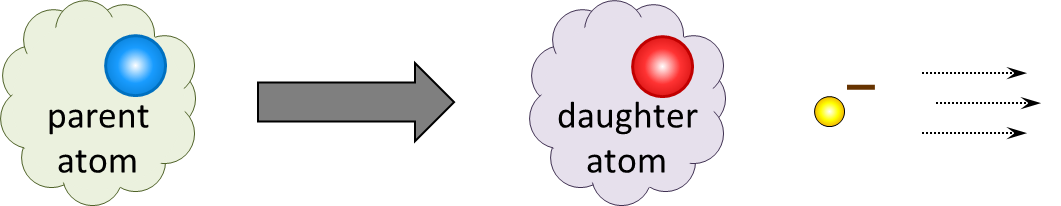 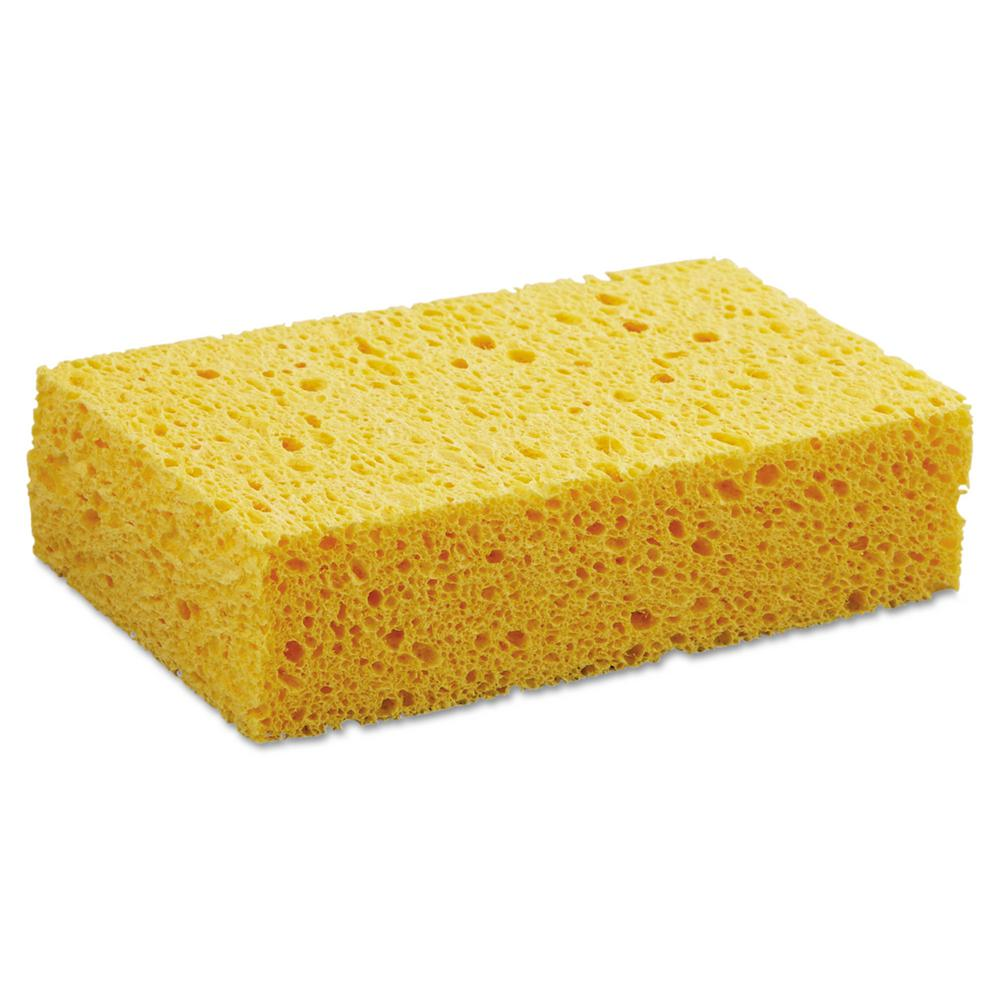 Beta Minus Decay
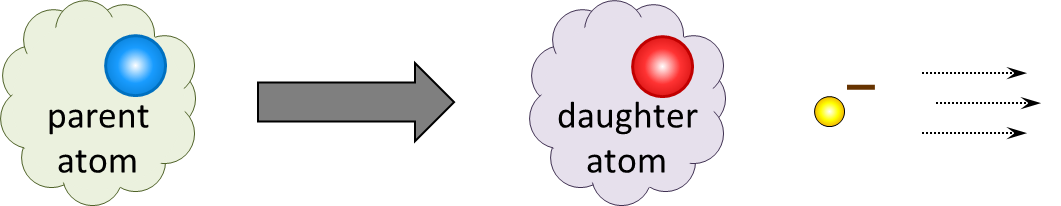 Write this in your notes
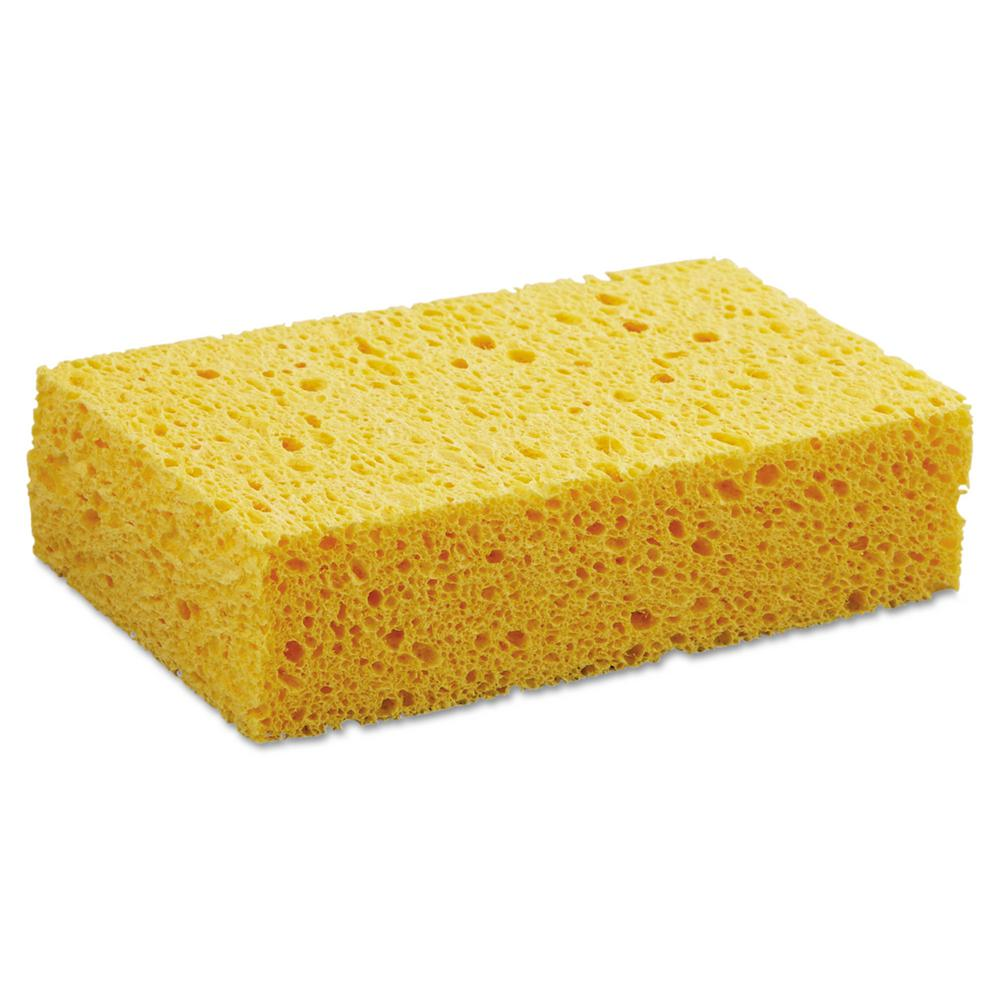 Beta Plus Decay
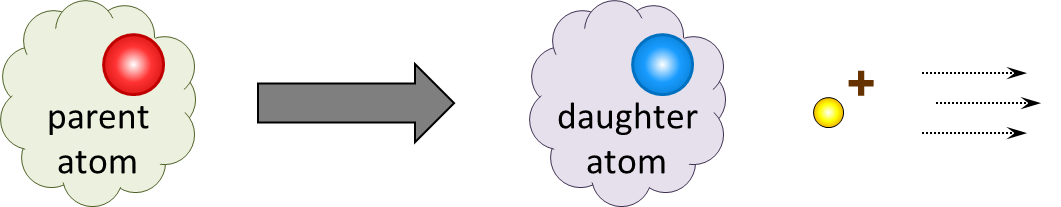 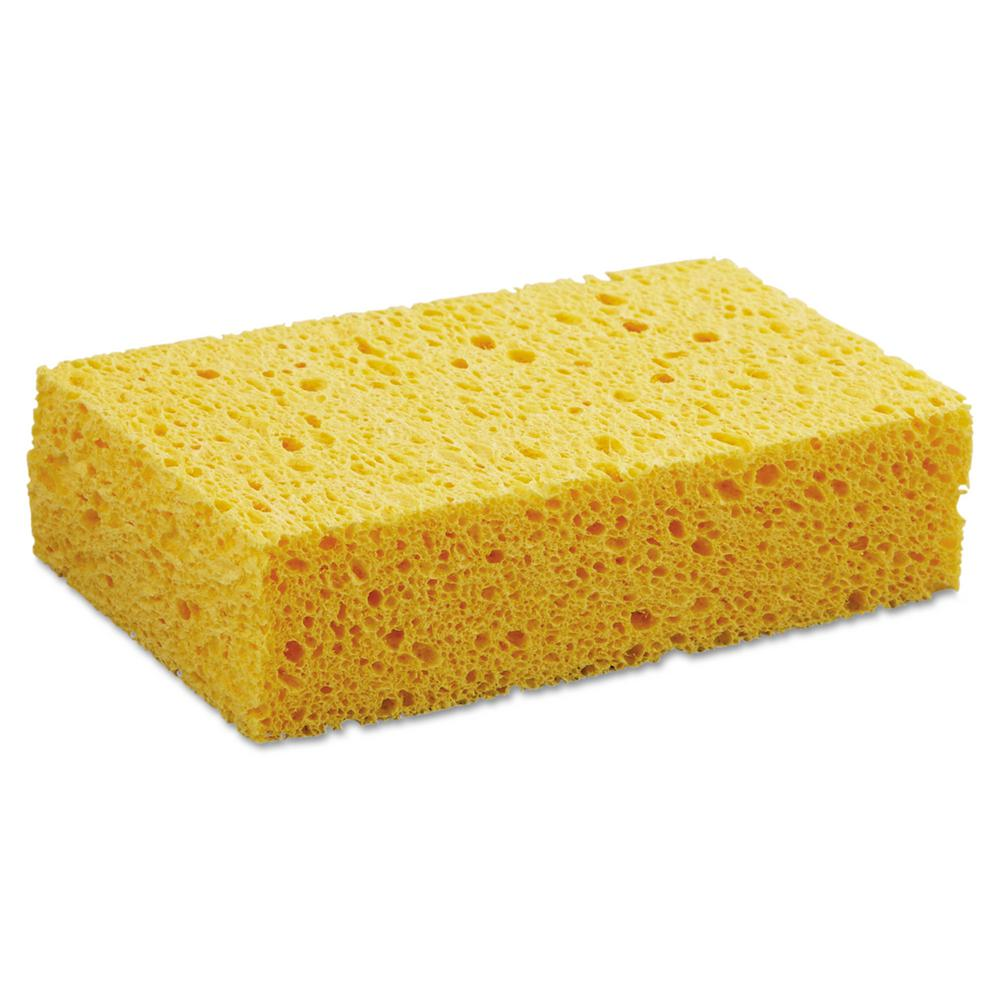 A proton changes an up quark 
to a down quark and becomes a neutron
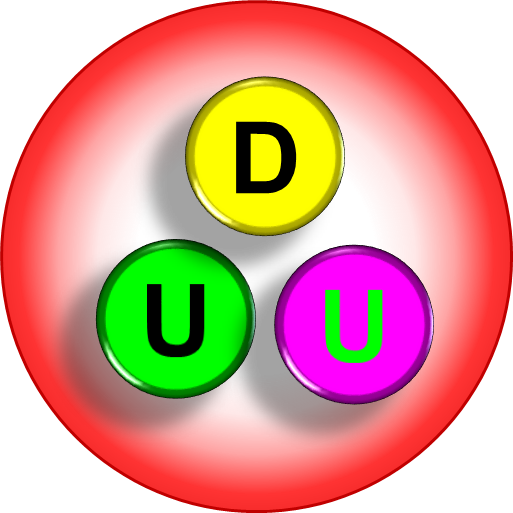 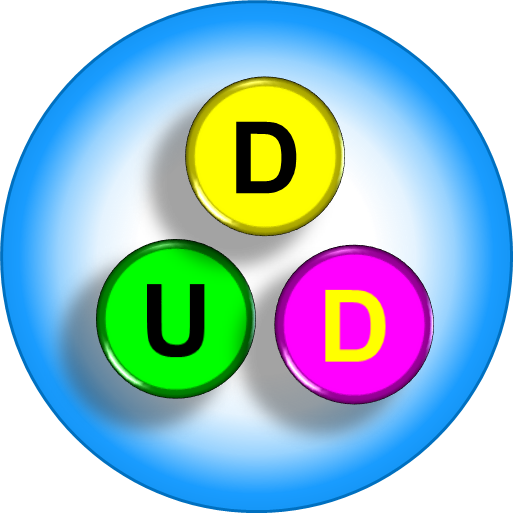 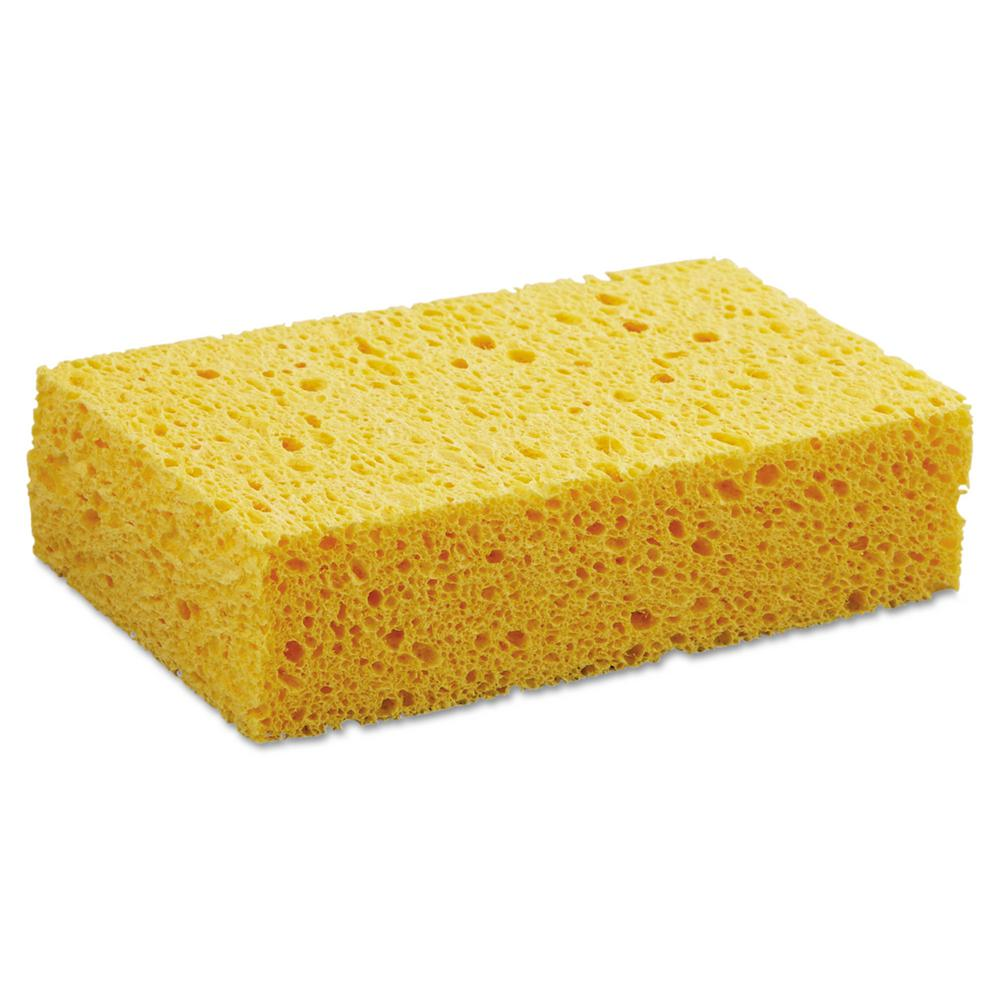 This conversion is also mediated by
weak nuclear force, but this time via a W+ boson
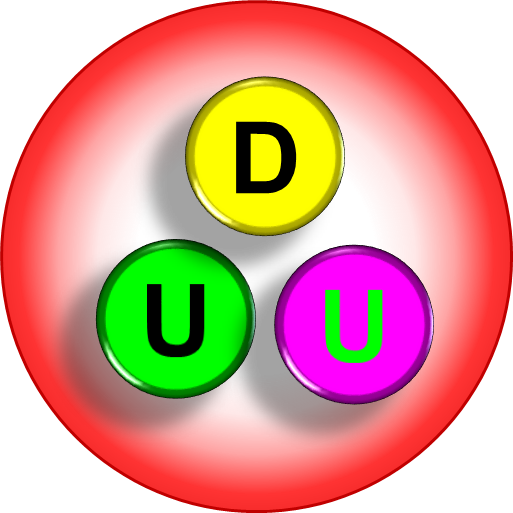 ne
e+
W +
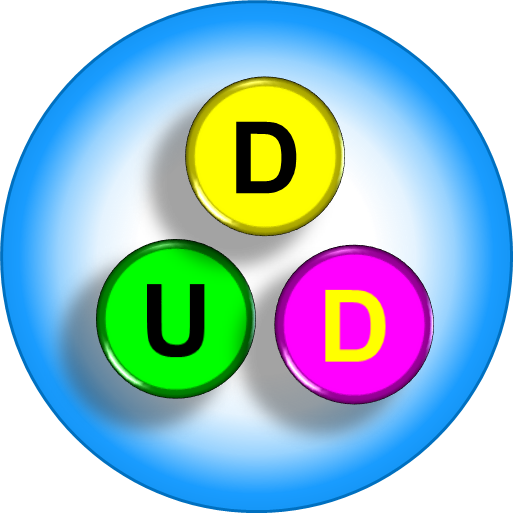 electron
neutrino
W + boson
(force particle for weak nuclear force)
positron
The W+ boson suffers decay, this time creating
a positron and an electron neutrino
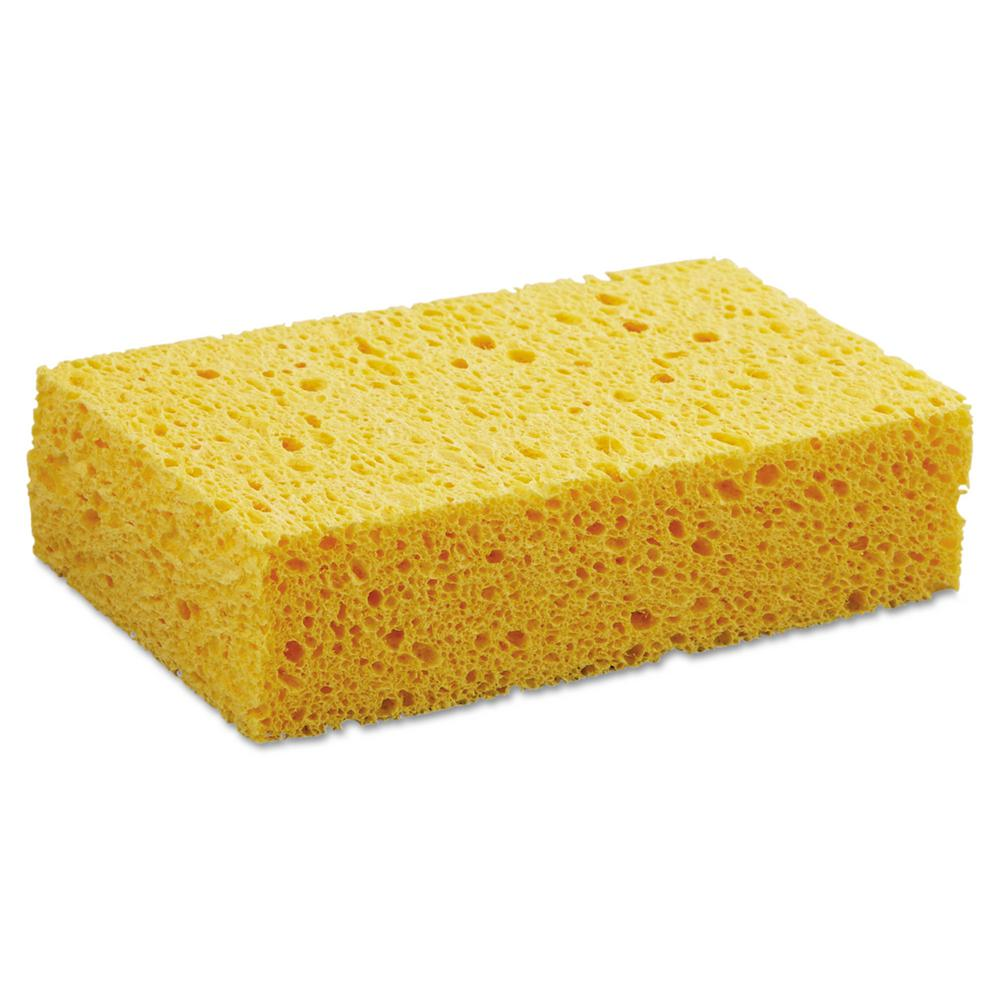 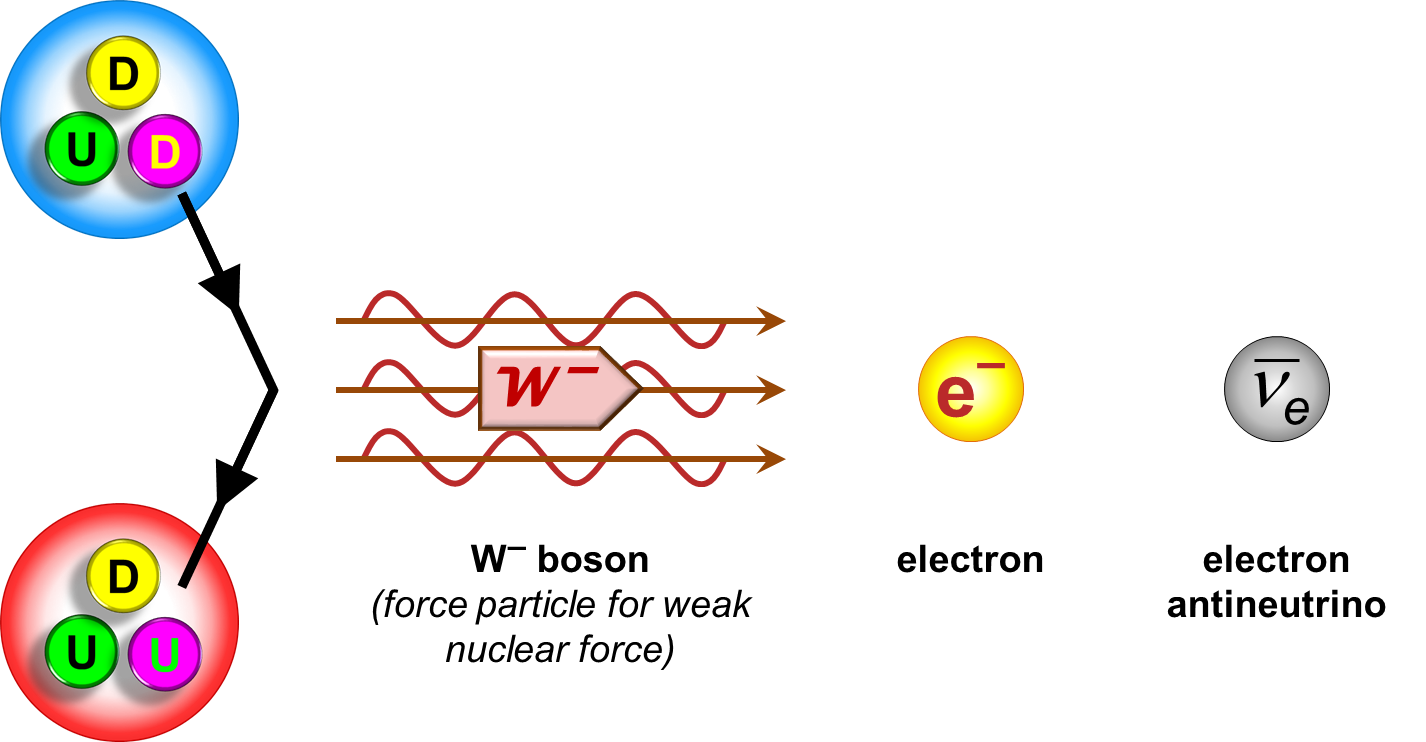 b- and b+ are inverse processes
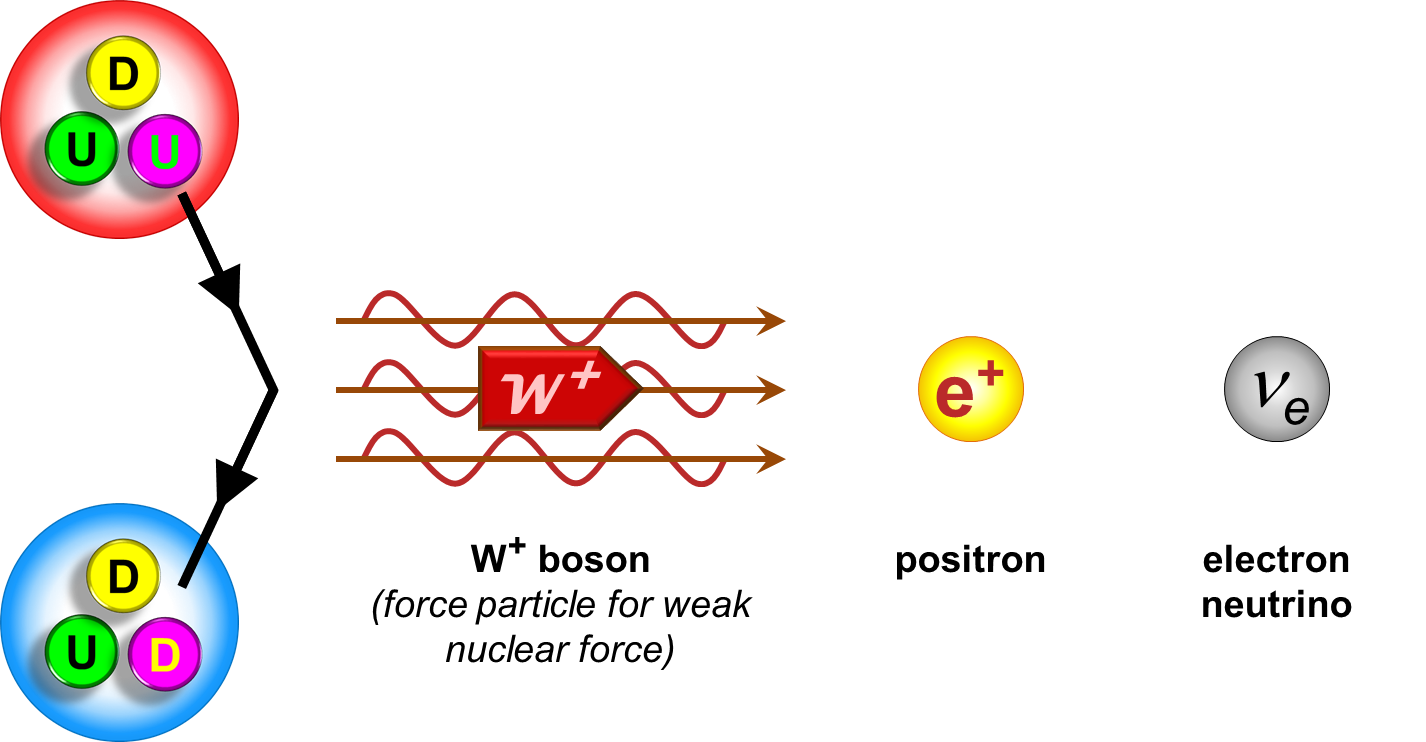 Write this in your notes
Positron
e+
e–
A positron is an antimatter particle
It is the partner to the electron, a matter particle
If the two collide, it produces a matter-antimatter reaction
Both particles are annihilated (converted to pure energy)
Write this in your notes
Positron
g
g
A positron is an antimatter particle
It is the partner to the electron, a matter particle
If the two collide, it produces a matter-antimatter reaction
Both particles are annihilated (converted to pure energy)
The energy is converted into high energy gamma photons
The positron does not penetrate far, but gamma photons have very high penetration
b+ is also called positron emission
Write this in your notes
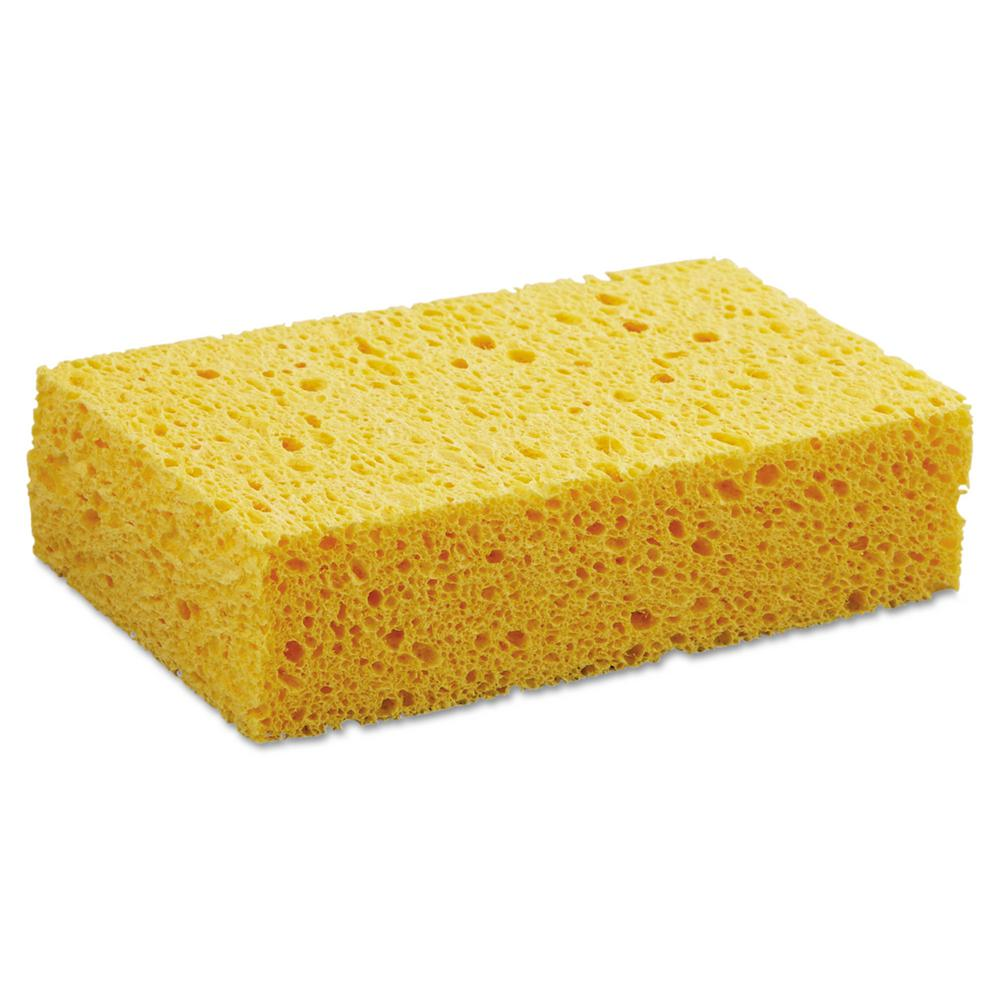 Gamma Decay
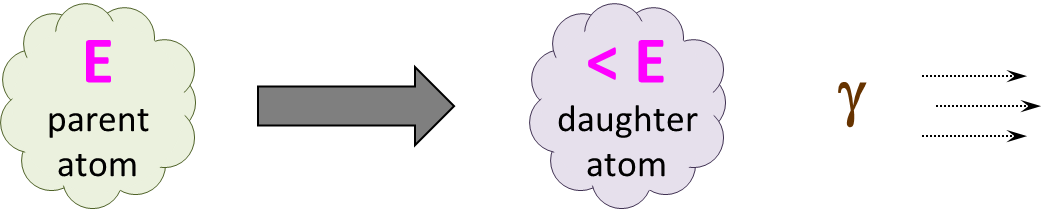 Write this in your notes
Check for Understanding 4
Anthony and Sarah were trying to identify the type of radiation coming from the decay of barium-137.  They found that the radiation penetrated through paper, aluminum and even thin sheets of lead.  
Anthony said, “Wow, that radiation has very high penetrating power.  What type of radiation it is?”  
Sarah replied, “Oh Anthony, I can’t believe I let you be my lab partner.  You’d know if you looked at your class notes!”
What type of radiation is it?
Gamma radiation which has very high penetrating power
Check for Understanding 5
Anthony and Sarah were trying to identify the type of radiation coming from the decay of carbon-14.  They found that the radiation was attracted to the positive pole of a magnet.
“Look at that!”, exclaimed Anthony, “I suppose you’re going to tell me you know the radiation type again.”
“Of course,” replied Sarah, “There is only one type of radiation that could behave that way.”
What type of radiation is it?
Beta minus which releases an electron
The electron is negatively charged, so it is attracted to the positive pole of a magnet
Check for Understanding 6
Anthony and Sarah were writing the their lab report.
“I have to explain why the carbon-14 went through beta minus decay,” said Anthony, “I guess it just wanted to get rid of an electron, right?”
“You really need to study if you want to get test grades as good as mine!”  replied Sarah patiently, “We learned that atoms choose a radioactive decay path that addresses the cause of instability.”
Why did carbon-14 go through beta minus decay?
Beta minus decay changes a neutron to a proton
Carbon-14 must have needed to reduce neutrons, increase protons, or both.
Backup Slides
Write this in your notes
Stable and Radioactive Nuclides
SWBAT 
identify the characteristics of stable nuclides
identify the favored decay pathway(s) for radioactive nuclides
predict the decay pathways for nuclides
Write this in your notes
Kinetics of Radioactive Decay
SWBAT explain the kinetics of radioactive decay and complete half-life calculations.
Write this in your notes
Nuclear Fission & Fusion
SWBAT 
explain the concepts of fission & fusion
predict the favored pathway
write balanced equations for fission & fusion reactions
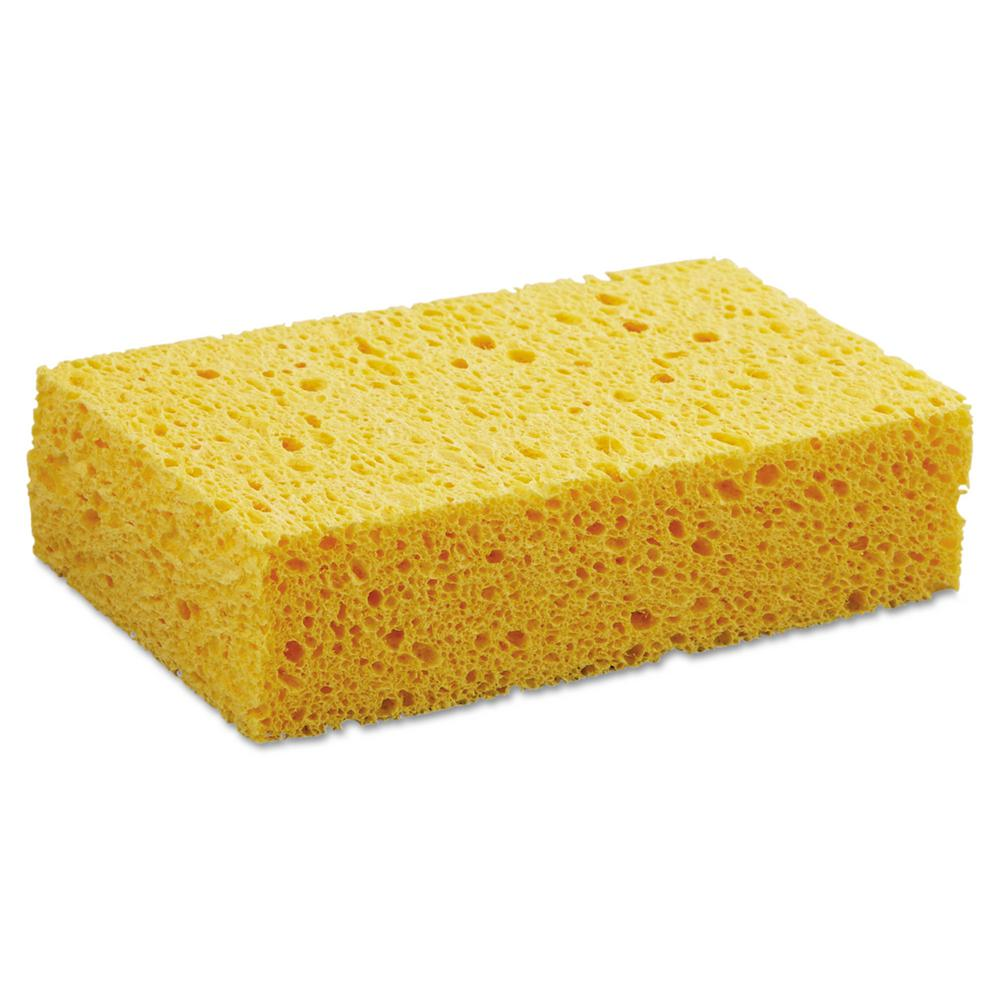 Standard Model
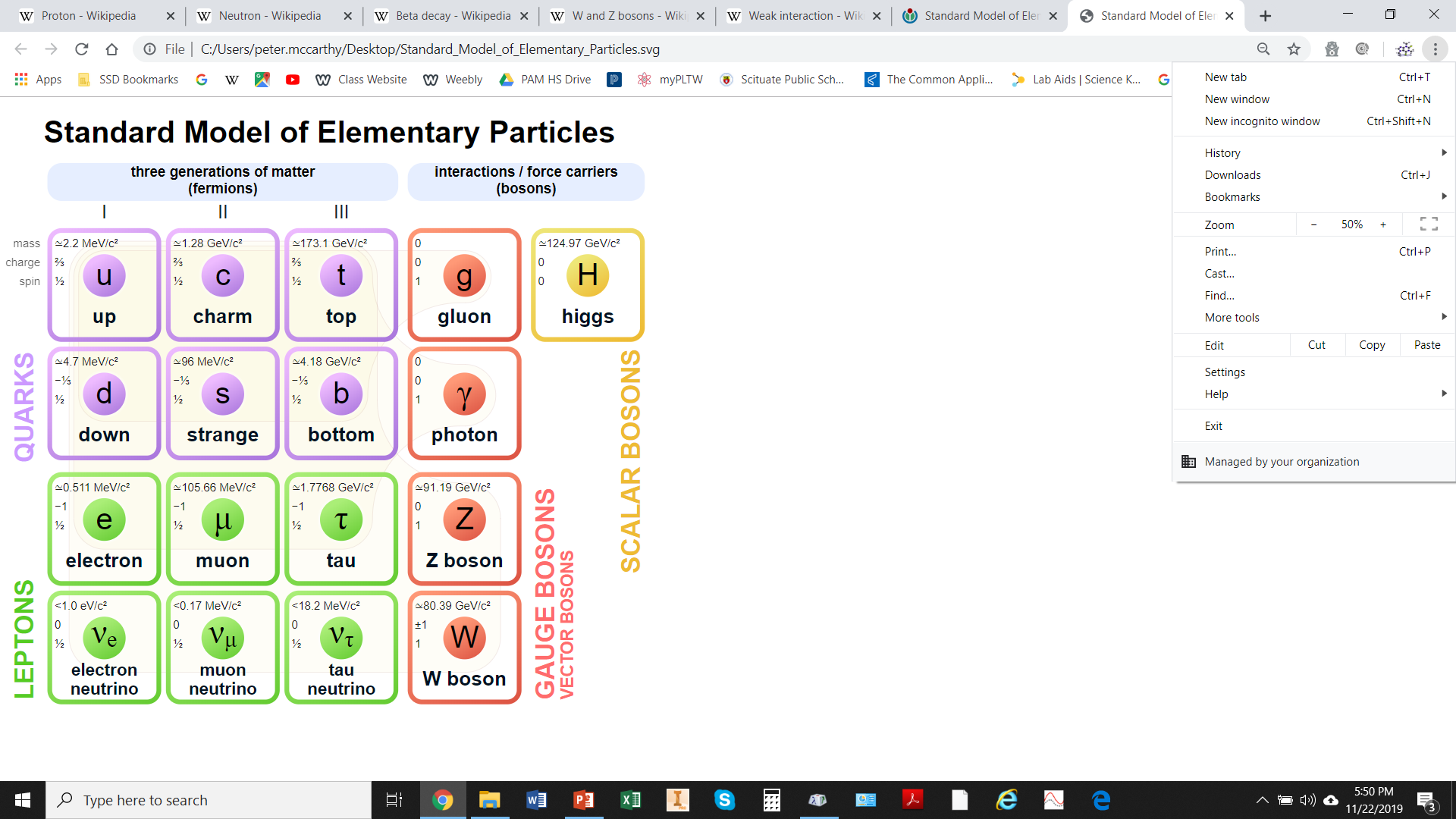 Write this in your notes
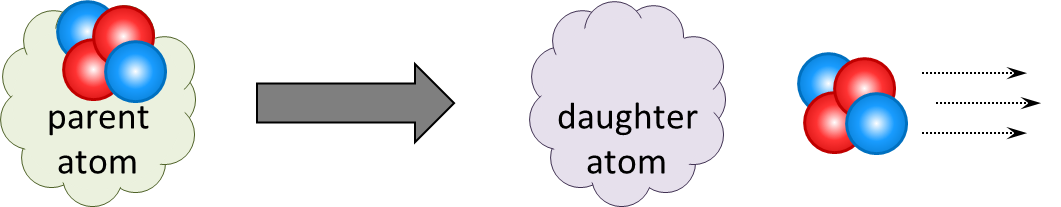 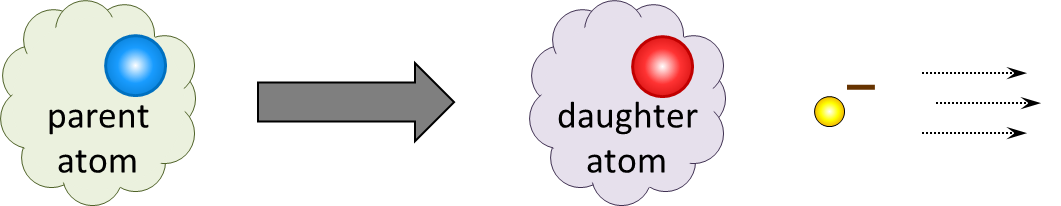 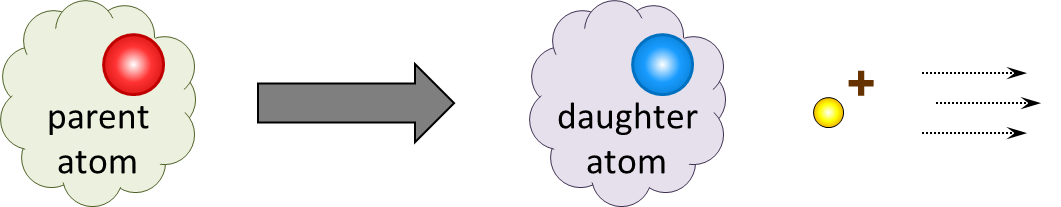 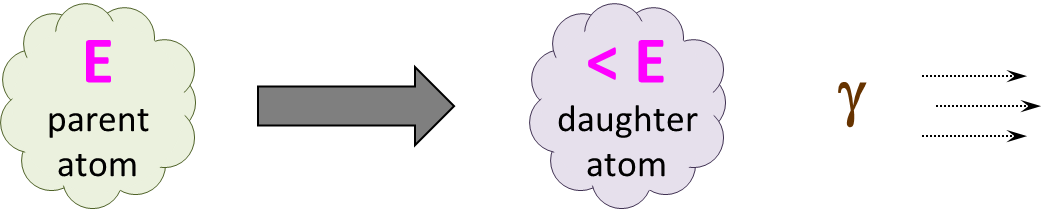